1) The uveitis is profiled
2) The profiled case is meshed
3) A differential diagnosis list is generated
4) Studies are obtained to identify the etiology
5) Treatment appropriate for the etiology is initiated
Uveitis
?
When talking about the manifestations of syphilis, this distinction must be considered first:
?
Syphilis
1) The uveitis is profiled
2) The profiled case is meshed
3) A differential diagnosis list is generated
4) Studies are obtained to identify the etiology
5) Treatment appropriate for the etiology is initiated
Uveitis
Acquired
When talking about the manifestations of syphilis, this distinction must be considered first:
Congenital
Syphilis
1) The uveitis is profiled
2) The profiled case is meshed
3) A differential diagnosis list is generated
4) Studies are obtained to identify the etiology
5) Treatment appropriate for the etiology is initiated
Uveitis
Acquired
When talking about the manifestations of syphilis, this distinction must be considered first:
Congenital
Syphilis
1) The uveitis is profiled
2) The profiled case is meshed
3) A differential diagnosis list is generated
4) Studies are obtained to identify the etiology
5) Treatment appropriate for the etiology is initiated
Uveitis: Syphilis
Congenital Syphilis
What is the most common ocular manifestation of congenital syphilis?
1) The uveitis is profiled
2) The profiled case is meshed
3) A differential diagnosis list is generated
4) Studies are obtained to identify the etiology
5) Treatment appropriate for the etiology is initiated
Uveitis: Syphilis
Congenital Syphilis
What is the most common ocular manifestation of congenital syphilis?
Interstitial keratitis
1) The uveitis is profiled
2) The profiled case is meshed
3) A differential diagnosis list is generated
4) Studies are obtained to identify the etiology
5) Treatment appropriate for the etiology is initiated
Uveitis: Syphilis
Congenital Syphilis
What is the most common ocular manifestation of congenital syphilis?
Interstitial keratitis
In general terms, what is interstitial keratitis (IK)?
1) The uveitis is profiled
2) The profiled case is meshed
3) A differential diagnosis list is generated
4) Studies are obtained to identify the etiology
5) Treatment appropriate for the etiology is initiated
Uveitis: Syphilis
Congenital Syphilis
What is the most common ocular manifestation of congenital syphilis?
Interstitial keratitis
In general terms, what is interstitial keratitis (IK)?
An inflammatory condition of the corneal stroma in the absence of primary involvement of either the corneal epithelium or endothelium
1) The uveitis is profiled
2) The profiled case is meshed
3) A differential diagnosis list is generated
4) Studies are obtained to identify the etiology
5) Treatment appropriate for the etiology is initiated
Uveitis: Syphilis
Congenital Syphilis
What is the most common ocular manifestation of congenital syphilis?
Interstitial keratitis
In general terms, what is interstitial keratitis (IK)?
An inflammatory condition of the corneal stroma in the absence of primary involvement of either the corneal epithelium or endothelium

What does it mean to say the corneal stroma is inflamed?
1) The uveitis is profiled
2) The profiled case is meshed
3) A differential diagnosis list is generated
4) Studies are obtained to identify the etiology
5) Treatment appropriate for the etiology is initiated
Uveitis: Syphilis
Congenital Syphilis
What is the most common ocular manifestation of congenital syphilis?
Interstitial keratitis
In general terms, what is interstitial keratitis (IK)?
An inflammatory condition of the corneal stroma in the absence of primary involvement of either the corneal epithelium or endothelium

What does it mean to say the corneal stroma is inflamed?
It means inflammatory cells are present in the interlamellar stroma
1) The uveitis is profiled
2) The profiled case is meshed
3) A differential diagnosis list is generated
4) Studies are obtained to identify the etiology
5) Treatment appropriate for the etiology is initiated
Uveitis: Syphilis
Congenital Syphilis
What is the most common ocular manifestation of congenital syphilis?
Interstitial keratitis
In general terms, what is interstitial keratitis (IK)?
An inflammatory condition of the corneal stroma in the absence of primary involvement of either the corneal epithelium or endothelium

What does it mean to say the corneal stroma is inflamed?
It means inflammatory cells are present in the interlamellar stroma

So, there’s pus in the stroma?
1) The uveitis is profiled
2) The profiled case is meshed
3) A differential diagnosis list is generated
4) Studies are obtained to identify the etiology
5) Treatment appropriate for the etiology is initiated
Uveitis: Syphilis
Congenital Syphilis
What is the most common ocular manifestation of congenital syphilis?
Interstitial keratitis
In general terms, what is interstitial keratitis (IK)?
An inflammatory condition of the corneal stroma in the absence of primary involvement of either the corneal epithelium or endothelium

What does it mean to say the corneal stroma is inflamed?
It means inflammatory cells are present in the interlamellar stroma

So, there’s pus in the stroma?
No--IK is a nonsuppurative condition. IK represents a Type IV hypersensitivity reaction to antigens within the corneal stroma.
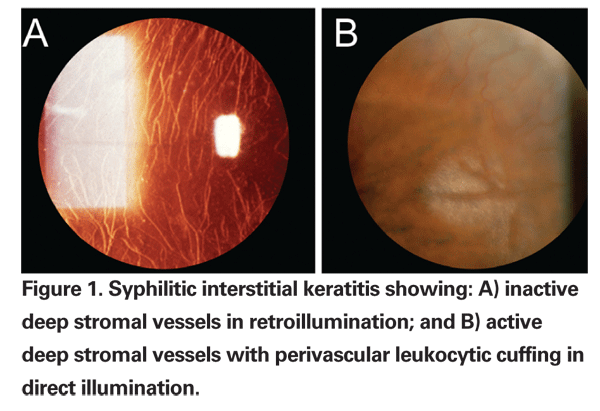 Congenital syphilis: IK: Active inflammation (the white material is perivascular leukocytic ‘cuffing’)
12
1) The uveitis is profiled
2) The profiled case is meshed
3) A differential diagnosis list is generated
4) Studies are obtained to identify the etiology
5) Treatment appropriate for the etiology is initiated
Uveitis: Syphilis
Congenital Syphilis
What is the most common ocular manifestation of congenital syphilis?
Interstitial keratitis
In general terms, what is interstitial keratitis (IK)?
An inflammatory condition of the corneal stroma in the absence of primary involvement of either the corneal epithelium or endothelium

What does it mean to say the corneal stroma is inflamed?
It means inflammatory cells are present in the interlamellar stroma

So, there’s pus in the stroma?
No--IK is a nonsuppurative condition. IK represents a Type IV hypersensitivity reaction to antigens within the corneal stroma.

At what age does the IK of congenital syphilis typically present?
1) The uveitis is profiled
2) The profiled case is meshed
3) A differential diagnosis list is generated
4) Studies are obtained to identify the etiology
5) Treatment appropriate for the etiology is initiated
Uveitis: Syphilis
Congenital Syphilis
What is the most common ocular manifestation of congenital syphilis?
Interstitial keratitis
In general terms, what is interstitial keratitis (IK)?
An inflammatory condition of the corneal stroma in the absence of primary involvement of either the corneal epithelium or endothelium

What does it mean to say the corneal stroma is inflamed?
It means inflammatory cells are present in the interlamellar stroma

So, there’s pus in the stroma?
No--IK is a nonsuppurative condition. IK represents a Type IV hypersensitivity reaction to antigens within the corneal stroma.

At what age does the IK of congenital syphilis typically present?
Around age 9 years
Days?
Weeks?
Months?
Years?
1) The uveitis is profiled
2) The profiled case is meshed
3) A differential diagnosis list is generated
4) Studies are obtained to identify the etiology
5) Treatment appropriate for the etiology is initiated
Uveitis: Syphilis
Congenital Syphilis
What is the most common ocular manifestation of congenital syphilis?
Interstitial keratitis
In general terms, what is interstitial keratitis (IK)?
An inflammatory condition of the corneal stroma in the absence of primary involvement of either the corneal epithelium or endothelium

What does it mean to say the corneal stroma is inflamed?
It means inflammatory cells are present in the interlamellar stroma

So, there’s pus in the stroma?
No--IK is a nonsuppurative condition. IK represents a Type IV hypersensitivity reaction to antigens within the corneal stroma.

At what age does the IK of congenital syphilis typically present?
Around age 9 years
1) The uveitis is profiled
2) The profiled case is meshed
3) A differential diagnosis list is generated
4) Studies are obtained to identify the etiology
5) Treatment appropriate for the etiology is initiated
Uveitis: Syphilis
Congenital Syphilis
What is the most common ocular manifestation of congenital syphilis?
Interstitial keratitis
In general terms, what is interstitial keratitis (IK)?
An inflammatory condition of the corneal stroma in the absence of primary involvement of either the corneal epithelium or endothelium

What does it mean to say the corneal stroma is inflamed?
It means inflammatory cells are present in the interlamellar stroma

So, there’s pus in the stroma?
No--IK is a nonsuppurative condition. IK represents a Type IV hypersensitivity reaction to antigens within the corneal stroma.

At what age does the IK of congenital syphilis typically present?
Around age 9 years

How does it present?
1) The uveitis is profiled
2) The profiled case is meshed
3) A differential diagnosis list is generated
4) Studies are obtained to identify the etiology
5) Treatment appropriate for the etiology is initiated
Uveitis: Syphilis
Congenital Syphilis
What is the most common ocular manifestation of congenital syphilis?
Interstitial keratitis
In general terms, what is interstitial keratitis (IK)?
An inflammatory condition of the corneal stroma in the absence of primary involvement of either the corneal epithelium or endothelium

What does it mean to say the corneal stroma is inflamed?
It means inflammatory cells are present in the interlamellar stroma

So, there’s pus in the stroma?
No--IK is a nonsuppurative condition. IK represents a Type IV hypersensitivity reaction to antigens within the corneal stroma.

At what age does the IK of congenital syphilis typically present?
Around age 9 years

How does it present? 
Pain, photophobia and injection, +/- a salmon patch.
1) The uveitis is profiled
2) The profiled case is meshed
3) A differential diagnosis list is generated
4) Studies are obtained to identify the etiology
5) Treatment appropriate for the etiology is initiated
Uveitis: Syphilis
Congenital Syphilis
What is the most common ocular manifestation of congenital syphilis?
Interstitial keratitis
In general terms, what is interstitial keratitis (IK)?
An inflammatory condition of the corneal stroma in the absence of primary involvement of either the corneal epithelium or endothelium

What does it mean to say the corneal stroma is inflamed?
It means inflammatory cells are present in the interlamellar stroma

So, there’s pus in the stroma?
No--IK is a nonsuppurative condition. IK represents a Type IV hypersensitivity reaction to antigens within the corneal stroma.

At what age does the IK of congenital syphilis typically present?
Around age 9 years

How does it present?
Pain, photophobia and injection, +/- a salmon patch.
With respect to IK, to what does the term salmon patch refer?
As the disease progresses, deep stromal vessels appear and make their way toward the central cornea. If/when the stromal vascularization is particularly dense and the blood flow is exuberant, the resulting color of the cornea has been likened to that of salmon.
1) The uveitis is profiled
2) The profiled case is meshed
3) A differential diagnosis list is generated
4) Studies are obtained to identify the etiology
5) Treatment appropriate for the etiology is initiated
Uveitis: Syphilis
Congenital Syphilis
What is the most common ocular manifestation of congenital syphilis?
Interstitial keratitis
In general terms, what is interstitial keratitis (IK)?
An inflammatory condition of the corneal stroma in the absence of primary involvement of either the corneal epithelium or endothelium

What does it mean to say the corneal stroma is inflamed?
It means inflammatory cells are present in the interlamellar stroma

So, there’s pus in the stroma?
No--IK is a nonsuppurative condition. IK represents a Type IV hypersensitivity reaction to antigens within the corneal stroma.

At what age does the IK of congenital syphilis typically present?
Around age 9 years

How does it present?
Pain, photophobia and injection, +/- a salmon patch.
With respect to IK, to what does the term salmon patch refer?
As the disease progresses, deep stromal vessels appear and make their way toward the central cornea. If/when the stromal vascularization is particularly dense and the blood flow is exuberant, the resulting color of the cornea has been likened to that of salmon.
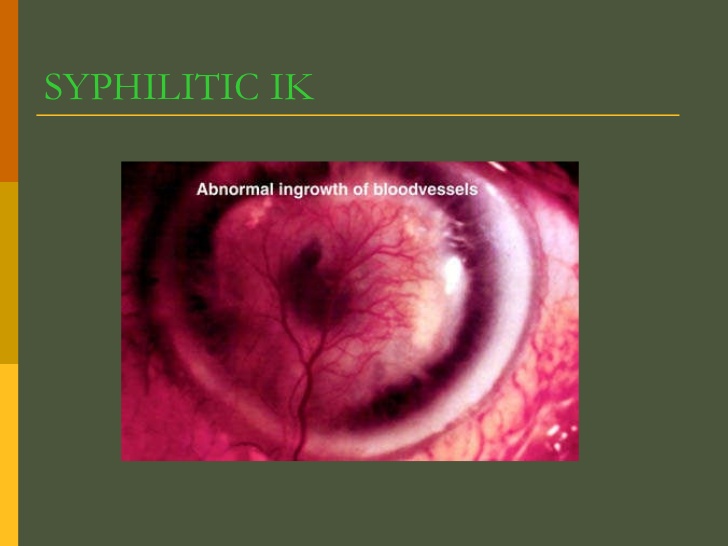 Congenital syphilis: IK: Active inflammation: Salmon patch
20
1) The uveitis is profiled
2) The profiled case is meshed
3) A differential diagnosis list is generated
4) Studies are obtained to identify the etiology
5) Treatment appropriate for the etiology is initiated
Uveitis: Syphilis
Congenital Syphilis
What is the most common ocular manifestation of congenital syphilis?
Interstitial keratitis
In general terms, what is interstitial keratitis (IK)?
An inflammatory condition of the corneal stroma in the absence of primary involvement of either the corneal epithelium or endothelium

What does it mean to say the corneal stroma is inflamed?
It means inflammatory cells are present in the interlamellar stroma

So, there’s pus in the stroma?
No--IK is a nonsuppurative condition. IK represents a Type IV hypersensitivity reaction to antigens within the corneal stroma.

At what age does the IK of congenital syphilis typically present?
Around age 9 years

How does it present? How is it treated?
Pain, photophobia and injection, +/- a salmon patch.
1) The uveitis is profiled
2) The profiled case is meshed
3) A differential diagnosis list is generated
4) Studies are obtained to identify the etiology
5) Treatment appropriate for the etiology is initiated
Uveitis: Syphilis
Congenital Syphilis
What is the most common ocular manifestation of congenital syphilis?
Interstitial keratitis
In general terms, what is interstitial keratitis (IK)?
An inflammatory condition of the corneal stroma in the absence of primary involvement of either the corneal epithelium or endothelium

What does it mean to say the corneal stroma is inflamed?
It means inflammatory cells are present in the interlamellar stroma

So, there’s pus in the stroma?
No--IK is a nonsuppurative condition. IK represents a Type IV hypersensitivity reaction to antigens within the corneal stroma.

At what age does the IK of congenital syphilis typically present?
Around age 9 years

How does it present? How is it treated?
Pain, photophobia and injection, +/- a salmon patch. With frequent topical steroids
1) The uveitis is profiled
2) The profiled case is meshed
3) A differential diagnosis list is generated
4) Studies are obtained to identify the etiology
5) Treatment appropriate for the etiology is initiated
Uveitis: Syphilis
Congenital Syphilis
What is the most common ocular manifestation of congenital syphilis?
Interstitial keratitis
In general terms, what is interstitial keratitis (IK)?
An inflammatory condition of the corneal stroma in the absence of primary involvement of either the corneal epithelium or endothelium

What does it mean to say the corneal stroma is inflamed?
It means inflammatory cells are present in the interlamellar stroma

So, there’s pus in the stroma?
No--IK is a nonsuppurative condition. IK represents a Type IV hypersensitivity reaction to antigens within the corneal stroma.

At what age does the IK of congenital syphilis typically present?
Around age 9 years

How does it present? How is it treated?
Pain, photophobia and injection, +/- a salmon patch. With frequent topical steroids

What is the natural course of syphilitic IK if it goes untreated?
1) The uveitis is profiled
2) The profiled case is meshed
3) A differential diagnosis list is generated
4) Studies are obtained to identify the etiology
5) Treatment appropriate for the etiology is initiated
Uveitis: Syphilis
Congenital Syphilis
What is the most common ocular manifestation of congenital syphilis?
Interstitial keratitis
In general terms, what is interstitial keratitis (IK)?
An inflammatory condition of the corneal stroma in the absence of primary involvement of either the corneal epithelium or endothelium

What does it mean to say the corneal stroma is inflamed?
It means inflammatory cells are present in the interlamellar stroma

So, there’s pus in the stroma?
No--IK is a nonsuppurative condition. IK represents a Type IV hypersensitivity reaction to antigens within the corneal stroma.

At what age does the IK of congenital syphilis typically present?
Around age 9 years

How does it present? How is it treated?
Pain, photophobia and injection, +/- a salmon patch. With frequent topical steroids

What is the natural course of syphilitic IK if it goes untreated?
It tends to burn itself out in a matter of weeks to months
Days to weeks?
Weeks to months?
Months to years?
1) The uveitis is profiled
2) The profiled case is meshed
3) A differential diagnosis list is generated
4) Studies are obtained to identify the etiology
5) Treatment appropriate for the etiology is initiated
Uveitis: Syphilis
Congenital Syphilis
What is the most common ocular manifestation of congenital syphilis?
Interstitial keratitis
In general terms, what is interstitial keratitis (IK)?
An inflammatory condition of the corneal stroma in the absence of primary involvement of either the corneal epithelium or endothelium

What does it mean to say the corneal stroma is inflamed?
It means inflammatory cells are present in the interlamellar stroma

So, there’s pus in the stroma?
No--IK is a nonsuppurative condition. IK represents a Type IV hypersensitivity reaction to antigens within the corneal stroma.

At what age does the IK of congenital syphilis typically present?
Around age 9 years

How does it present? How is it treated?
Pain, photophobia and injection, +/- a salmon patch. With frequent topical steroids

What is the natural course of syphilitic IK if it goes untreated?
It tends to burn itself out in a matter of weeks to months
1) The uveitis is profiled
2) The profiled case is meshed
3) A differential diagnosis list is generated
4) Studies are obtained to identify the etiology
5) Treatment appropriate for the etiology is initiated
Uveitis: Syphilis
Congenital Syphilis
What is the most common ocular manifestation of congenital syphilis?
Interstitial keratitis
In general terms, what is interstitial keratitis (IK)?
An inflammatory condition of the corneal stroma in the absence of primary involvement of either the corneal epithelium or endothelium

What does it mean to say the corneal stroma is inflamed?
It means inflammatory cells are present in the interlamellar stroma

So, there’s pus in the stroma?
No--IK is a nonsuppurative condition. IK represents a Type IV hypersensitivity reaction to antigens within the corneal stroma.

At what age does the IK of congenital syphilis typically present?
Around age 9 years

How does it present? How is it treated?
Pain, photophobia and injection, +/- a salmon patch. With frequent topical steroids

What is the natural course of syphilitic IK if it goes untreated?
It tends to burn itself out in a matter of weeks to months

Irrespective of whether it was treated, what stigmata of resolved IK that may be seen at the slit lamp?
-- 
--
1) The uveitis is profiled
2) The profiled case is meshed
3) A differential diagnosis list is generated
4) Studies are obtained to identify the etiology
5) Treatment appropriate for the etiology is initiated
Uveitis: Syphilis
Congenital Syphilis
What is the most common ocular manifestation of congenital syphilis?
Interstitial keratitis
In general terms, what is interstitial keratitis (IK)?
An inflammatory condition of the corneal stroma in the absence of primary involvement of either the corneal epithelium or endothelium

What does it mean to say the corneal stroma is inflamed?
It means inflammatory cells are present in the interlamellar stroma

So, there’s pus in the stroma?
No--IK is a nonsuppurative condition. IK represents a Type IV hypersensitivity reaction to antigens within the corneal stroma.

At what age does the IK of congenital syphilis typically present?
Around age 9 years

How does it present? How is it treated?
Pain, photophobia and injection, +/- a salmon patch. With frequent topical steroids

What is the natural course of syphilitic IK if it goes untreated?
It tends to burn itself out in a matter of weeks to months

Irrespective of whether it was treated, what stigmata of resolved IK that may be seen at the slit lamp?
--Formerly-perfused, now-empty stromal blood vessels (aka ghost vessels) 
--Corneal scarring, which may produce visually significant haze and/or astigmatism
boo
1) The uveitis is profiled
2) The profiled case is meshed
3) A differential diagnosis list is generated
4) Studies are obtained to identify the etiology
5) Treatment appropriate for the etiology is initiated
Uveitis: Syphilis
Congenital Syphilis
What is the most common ocular manifestation of congenital syphilis?
Interstitial keratitis
In general terms, what is interstitial keratitis (IK)?
An inflammatory condition of the corneal stroma in the absence of primary involvement of either the corneal epithelium or endothelium

What does it mean to say the corneal stroma is inflamed?
It means inflammatory cells are present in the interlamellar stroma

So, there’s pus in the stroma?
No--IK is a nonsuppurative condition. IK represents a Type IV hypersensitivity reaction to antigens within the corneal stroma.

At what age does the IK of congenital syphilis typically present?
Around age 9 years

How does it present? How is it treated?
Pain, photophobia and injection, +/- a salmon patch. With frequent topical steroids

What is the natural course of syphilitic IK if it goes untreated?
It tends to burn itself out in a matter of weeks to months

Irrespective of whether it was treated, what stigmata of resolved IK that may be seen at the slit lamp?
--Formerly-perfused, now-empty stromal blood vessels (aka ghost vessels) 
--Corneal scarring, which may produce visually significant haze and/or astigmatism
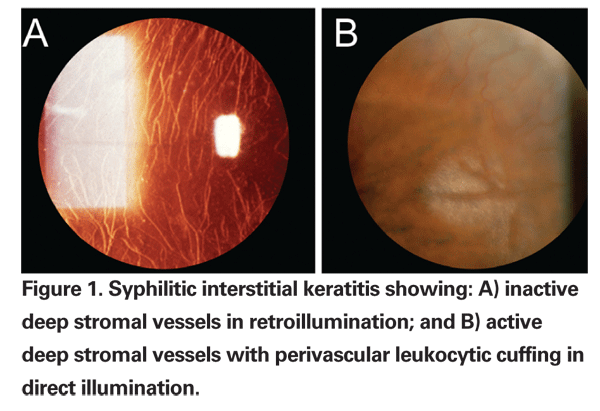 Congenital syphilis: IK: Ghost vessels
29
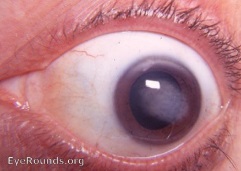 Congenital syphilis: IK: Corneal scar/haze
30
1) The uveitis is profiled
2) The profiled case is meshed
3) A differential diagnosis list is generated
4) Studies are obtained to identify the etiology
5) Treatment appropriate for the etiology is initiated
Uveitis: Syphilis
Congenital Syphilis
What is the most common ocular manifestation of congenital syphilis?
Interstitial keratitis
In general terms, what is interstitial keratitis (IK)?
An inflammatory condition of the corneal stroma in the absence of primary involvement of either the corneal epithelium or endothelium. 

What does it mean to say the corneal stroma is inflamed?
It means inflammatory cells are present in the interlamellar stroma

So, there’s pus in the stroma?
No--IK is a nonsuppurative condition. IK represents a Type IV hypersensitivity reaction to antigens within the corneal stroma.

At what age does the IK of congenital syphilis typically present?
Around age 9 years

How does it present? How is it treated?
Pain, photophobia and injection. With frequent topical steroids

What is the natural course of syphilitic IK if it goes untreated?
It tends to burn itself out in a matter of weeks to months

Irrespective of whether it was treated, what stigmata of resolved IK that may be seen at the slit lamp?
--Formerly-perfused, now-empty stromal blood vessels (aka ghost vessels) 
--Corneal scarring, which may produce visually significant haze and/or astigmatism
What is the most common cause of IK (Hint: It’s not syphilis)?
Herpetic dz

Other than herpesviruses and T. pallidum, three other infectious causes of IK are worth mentioning (in that they would make good OKAP questions). What are they?
--Mycobacterium tuberculosis (ie, TB)
--Mycobacterium leprae (leprosy/Hansen’s dz)
--Borrelia burgdorferi (Lyme dz)

There is a noninfectious cause worth mentioning (for the same reason)--what is it?
Cogan syndrome

How does Cogan syndrome present?
With IK and CN8-related symptoms: deafness, tinnitus and vertigo
1) The uveitis is profiled
2) The profiled case is meshed
3) A differential diagnosis list is generated
4) Studies are obtained to identify the etiology
5) Treatment appropriate for the etiology is initiated
Uveitis: Syphilis
Congenital Syphilis
What is the most common ocular manifestation of congenital syphilis?
Interstitial keratitis
In general terms, what is interstitial keratitis (IK)?
An inflammatory condition of the corneal stroma in the absence of primary involvement of either the corneal epithelium or endothelium. 

What does it mean to say the corneal stroma is inflamed?
It means inflammatory cells are present in the interlamellar stroma

So, there’s pus in the stroma?
No--IK is a nonsuppurative condition. IK represents a Type IV hypersensitivity reaction to antigens within the corneal stroma.

At what age does the IK of congenital syphilis typically present?
Around age 9 years

How does it present? How is it treated?
Pain, photophobia and injection. With frequent topical steroids

What is the natural course of syphilitic IK if it goes untreated?
It tends to burn itself out in a matter of weeks to months

Irrespective of whether it was treated, what stigmata of resolved IK that may be seen at the slit lamp?
--Formerly-perfused, now-empty stromal blood vessels (aka ghost vessels) 
--Corneal scarring, which may produce visually significant haze and/or astigmatism
What is the most common cause of IK (Hint: It’s not syphilis)?
Herpetic dz

Other than herpesviruses and T. pallidum, three other infectious causes of IK are worth mentioning (in that they would make good OKAP questions). What are they?
--Mycobacterium tuberculosis (ie, TB)
--Mycobacterium leprae (leprosy/Hansen’s dz)
--Borrelia burgdorferi (Lyme dz)

There is a noninfectious cause worth mentioning (for the same reason)--what is it?
Cogan syndrome

How does Cogan syndrome present?
With IK and CN8-related symptoms: deafness, tinnitus and vertigo
1) The uveitis is profiled
2) The profiled case is meshed
3) A differential diagnosis list is generated
4) Studies are obtained to identify the etiology
5) Treatment appropriate for the etiology is initiated
Uveitis: Syphilis
Congenital Syphilis
What is the most common ocular manifestation of congenital syphilis?
Interstitial keratitis
In general terms, what is interstitial keratitis (IK)?
An inflammatory condition of the corneal stroma in the absence of primary involvement of either the corneal epithelium or endothelium. 

What does it mean to say the corneal stroma is inflamed?
It means inflammatory cells are present in the interlamellar stroma

So, there’s pus in the stroma?
No--IK is a nonsuppurative condition. IK represents a Type IV hypersensitivity reaction to antigens within the corneal stroma.

At what age does the IK of congenital syphilis typically present?
Around age 9 years

How does it present? How is it treated?
Pain, photophobia and injection. With frequent topical steroids

What is the natural course of syphilitic IK if it goes untreated?
It tends to burn itself out in a matter of weeks to months

Irrespective of whether it was treated, what stigmata of resolved IK that may be seen at the slit lamp?
--Formerly-perfused, now-empty stromal blood vessels (aka ghost vessels) 
--Corneal scarring, which may produce visually significant haze and/or astigmatism
What is the most common cause of IK (Hint: It’s not syphilis)?
Herpetic dz

Other than herpesviruses and T. pallidum, three other infectious causes of IK are worth mentioning (in that they would make good OKAP questions). What are they?
--Mycobacterium tuberculosis (ie, TB)
--Mycobacterium leprae (leprosy/Hansen’s dz)
--Borrelia burgdorferi (Lyme dz)

There is a noninfectious cause worth mentioning (for the same reason)--what is it?
Cogan syndrome

How does Cogan syndrome present?
With IK and CN8-related symptoms: deafness, tinnitus and vertigo
1) The uveitis is profiled
2) The profiled case is meshed
3) A differential diagnosis list is generated
4) Studies are obtained to identify the etiology
5) Treatment appropriate for the etiology is initiated
Uveitis: Syphilis
Congenital Syphilis
What is the most common ocular manifestation of congenital syphilis?
Interstitial keratitis
In general terms, what is interstitial keratitis (IK)?
An inflammatory condition of the corneal stroma in the absence of primary involvement of either the corneal epithelium or endothelium. 

What does it mean to say the corneal stroma is inflamed?
It means inflammatory cells are present in the interlamellar stroma

So, there’s pus in the stroma?
No--IK is a nonsuppurative condition. IK represents a Type IV hypersensitivity reaction to antigens within the corneal stroma.

At what age does the IK of congenital syphilis typically present?
Around age 9 years

How does it present? How is it treated?
Pain, photophobia and injection. With frequent topical steroids

What is the natural course of syphilitic IK if it goes untreated?
It tends to burn itself out in a matter of weeks to months

Irrespective of whether it was treated, what stigmata of resolved IK that may be seen at the slit lamp?
--Formerly-perfused, now-empty stromal blood vessels (aka ghost vessels) 
--Corneal scarring, which may produce visually significant haze and/or astigmatism
What is the most common cause of IK (Hint: It’s not syphilis)?
Herpetic dz

Other than herpesviruses and T. pallidum, three other infectious causes of IK are worth mentioning (in that they would make good OKAP questions). What are they?
--Mycobacterium tuberculosis (ie, TB)
--Mycobacterium leprae (leprosy/Hansen’s dz)
--Borrelia burgdorferi (Lyme dz)

There is a noninfectious cause worth mentioning (for the same reason)--what is it?
Cogan syndrome

How does Cogan syndrome present?
With IK and CN8-related symptoms: deafness, tinnitus and vertigo
1) The uveitis is profiled
2) The profiled case is meshed
3) A differential diagnosis list is generated
4) Studies are obtained to identify the etiology
5) Treatment appropriate for the etiology is initiated
Uveitis: Syphilis
Congenital Syphilis
What is the most common ocular manifestation of congenital syphilis?
Interstitial keratitis
In general terms, what is interstitial keratitis (IK)?
An inflammatory condition of the corneal stroma in the absence of primary involvement of either the corneal epithelium or endothelium. 

What does it mean to say the corneal stroma is inflamed?
It means inflammatory cells are present in the interlamellar stroma

So, there’s pus in the stroma?
No--IK is a nonsuppurative condition. IK represents a Type IV hypersensitivity reaction to antigens within the corneal stroma.

At what age does the IK of congenital syphilis typically present?
Around age 9 years

How does it present? How is it treated?
Pain, photophobia and injection. With frequent topical steroids

What is the natural course of syphilitic IK if it goes untreated?
It tends to burn itself out in a matter of weeks to months

Irrespective of whether it was treated, what stigmata of resolved IK that may be seen at the slit lamp?
--Formerly-perfused, now-empty stromal blood vessels (aka ghost vessels) 
--Corneal scarring, which may produce visually significant haze and/or astigmatism
What is the most common cause of IK (Hint: It’s not syphilis)?
Herpetic dz

Other than herpesviruses and T. pallidum, three other infectious causes of IK are worth mentioning (in that they would make good OKAP questions). What are they?
--Mycobacterium tuberculosis (ie, TB)
--Mycobacterium leprae (leprosy/Hansen’s dz)
--Borrelia burgdorferi (Lyme dz)

There is a noninfectious cause worth mentioning (for the same reason)--what is it?
Cogan syndrome

How does Cogan syndrome present?
With IK and CN8-related symptoms: deafness, tinnitus and vertigo
1) The uveitis is profiled
2) The profiled case is meshed
3) A differential diagnosis list is generated
4) Studies are obtained to identify the etiology
5) Treatment appropriate for the etiology is initiated
Uveitis: Syphilis
Congenital Syphilis
What is the most common ocular manifestation of congenital syphilis?
Interstitial keratitis
In general terms, what is interstitial keratitis (IK)?
An inflammatory condition of the corneal stroma in the absence of primary involvement of either the corneal epithelium or endothelium. 

What does it mean to say the corneal stroma is inflamed?
It means inflammatory cells are present in the interlamellar stroma

So, there’s pus in the stroma?
No--IK is a nonsuppurative condition. IK represents a Type IV hypersensitivity reaction to antigens within the corneal stroma.

At what age does the IK of congenital syphilis typically present?
Around age 9 years

How does it present? How is it treated?
Pain, photophobia and injection. With frequent topical steroids

What is the natural course of syphilitic IK if it goes untreated?
It tends to burn itself out in a matter of weeks to months

Irrespective of whether it was treated, what stigmata of resolved IK that may be seen at the slit lamp?
--Formerly-perfused, now-empty stromal blood vessels (aka ghost vessels) 
--Corneal scarring, which may produce visually significant haze and/or astigmatism
What is the most common cause of IK (Hint: It’s not syphilis)?
Herpetic dz

Other than herpesviruses and T. pallidum, three other infectious causes of IK are worth mentioning (in that they would make good OKAP questions). What are they?
--Mycobacterium tuberculosis (ie, TB)
--Mycobacterium leprae (leprosy/Hansen’s dz)
--Borrelia burgdorferi (Lyme dz)

There is a noninfectious cause worth mentioning (for the same reason)--what is it?
Cogan syndrome

How does Cogan syndrome present?
With IK and CN8-related symptoms: deafness, tinnitus and vertigo
1) The uveitis is profiled
2) The profiled case is meshed
3) A differential diagnosis list is generated
4) Studies are obtained to identify the etiology
5) Treatment appropriate for the etiology is initiated
Uveitis: Syphilis
Congenital Syphilis
What is the most common ocular manifestation of congenital syphilis?
Interstitial keratitis
In general terms, what is interstitial keratitis (IK)?
An inflammatory condition of the corneal stroma in the absence of primary involvement of either the corneal epithelium or endothelium. 

What does it mean to say the corneal stroma is inflamed?
It means inflammatory cells are present in the interlamellar stroma

So, there’s pus in the stroma?
No--IK is a nonsuppurative condition. IK represents a Type IV hypersensitivity reaction to antigens within the corneal stroma.

At what age does the IK of congenital syphilis typically present?
Around age 9 years

How does it present? How is it treated?
Pain, photophobia and injection. With frequent topical steroids

What is the natural course of syphilitic IK if it goes untreated?
It tends to burn itself out in a matter of weeks to months

Irrespective of whether it was treated, what stigmata of resolved IK that may be seen at the slit lamp?
--Formerly-perfused, now-empty stromal blood vessels (aka ghost vessels) 
--Corneal scarring, which may produce visually significant haze and/or astigmatism
What is the most common cause of IK (Hint: It’s not syphilis)?
Herpetic dz

Other than herpesviruses and T. pallidum, three other infectious causes of IK are worth mentioning (in that they would make good OKAP questions). What are they?
--Mycobacterium tuberculosis (ie, TB)
--Mycobacterium leprae (leprosy/Hansen’s dz)
--Borrelia burgdorferi (Lyme dz)

There is a noninfectious cause worth mentioning (for the same reason)--what is it?
Cogan syndrome

How does Cogan syndrome present?
With IK and CN8-related symptoms: deafness, tinnitus and vertigo
1) The uveitis is profiled
2) The profiled case is meshed
3) A differential diagnosis list is generated
4) Studies are obtained to identify the etiology
5) Treatment appropriate for the etiology is initiated
Uveitis: Syphilis
Congenital Syphilis
What is the most common ocular manifestation of congenital syphilis?
Interstitial keratitis
In general terms, what is interstitial keratitis (IK)?
An inflammatory condition of the corneal stroma in the absence of primary involvement of either the corneal epithelium or endothelium. 

What does it mean to say the corneal stroma is inflamed?
It means inflammatory cells are present in the interlamellar stroma

So, there’s pus in the stroma?
No--IK is a nonsuppurative condition. IK represents a Type IV hypersensitivity reaction to antigens within the corneal stroma.

At what age does the IK of congenital syphilis typically present?
Around age 9 years

How does it present? How is it treated?
Pain, photophobia and injection. With frequent topical steroids

What is the natural course of syphilitic IK if it goes untreated?
It tends to burn itself out in a matter of weeks to months

Irrespective of whether it was treated, what stigmata of resolved IK that may be seen at the slit lamp?
--Formerly-perfused, now-empty stromal blood vessels (aka ghost vessels) 
--Corneal scarring, which may produce visually significant haze and/or astigmatism
What is the most common cause of IK (Hint: It’s not syphilis)?
Herpetic dz

Other than herpesviruses and T. pallidum, three other infectious causes of IK are worth mentioning (in that they would make good OKAP questions). What are they?
--Mycobacterium tuberculosis (ie, TB)
--Mycobacterium leprae (leprosy/Hansen’s dz)
--Borrelia burgdorferi (Lyme dz)

There is a noninfectious cause worth mentioning (for the same reason)--what is it?
Cogan syndrome

How does Cogan syndrome present?
With IK and CN8-related symptoms: deafness, tinnitus and vertigo
1) The uveitis is profiled
2) The profiled case is meshed
3) A differential diagnosis list is generated
4) Studies are obtained to identify the etiology
5) Treatment appropriate for the etiology is initiated
Uveitis: Syphilis
Congenital Syphilis
What is the most common ocular manifestation of congenital syphilis?
Interstitial keratitis

What about in the posterior pole?
1) The uveitis is profiled
2) The profiled case is meshed
3) A differential diagnosis list is generated
4) Studies are obtained to identify the etiology
5) Treatment appropriate for the etiology is initiated
Uveitis: Syphilis
Congenital Syphilis
What is the most common ocular manifestation of congenital syphilis?
Interstitial keratitis

What about in the posterior pole?
Two manifestations are common:
--a salt-and-pepper retinopathy
--a retinitis pigmentosa (RP)-like presentation: ONH pallor, arteriolar narrowing, RPE clumping
something-and-something
abb. + word
abb. + word
two words
two words
1) The uveitis is profiled
2) The profiled case is meshed
3) A differential diagnosis list is generated
4) Studies are obtained to identify the etiology
5) Treatment appropriate for the etiology is initiated
Uveitis: Syphilis
Congenital Syphilis
What is the most common ocular manifestation of congenital syphilis?
Interstitial keratitis

What about in the posterior pole?
Two manifestations are common:
--a salt-and-pepper retinopathy
--a retinitis pigmentosa (RP)-like presentation: ONH pallor, arteriolar narrowing, RPE clumping
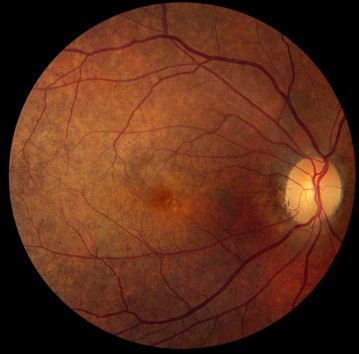 Syphilis: Salt-and-pepper retinopathy
42
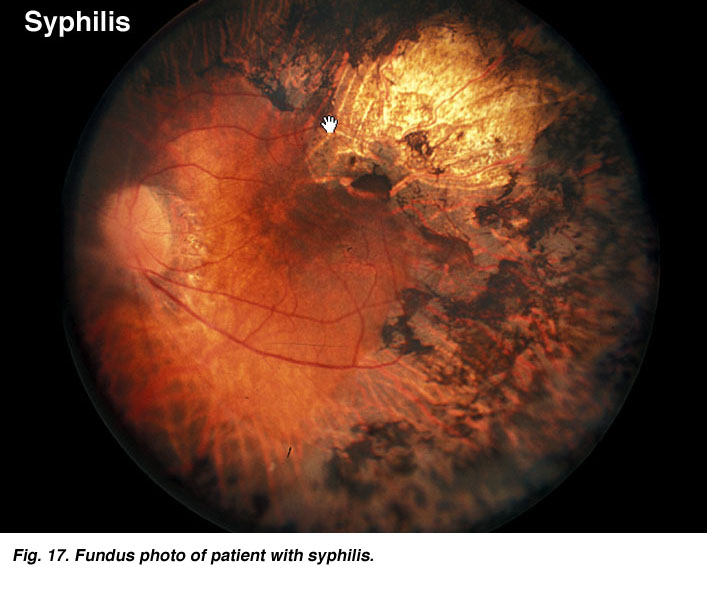 Syphilis: RP-like fundus changes
43
1) The uveitis is profiled
2) The profiled case is meshed
3) A differential diagnosis list is generated
4) Studies are obtained to identify the etiology
5) Treatment appropriate for the etiology is initiated
Uveitis: Syphilis
Congenital Syphilis
What is the most common ocular manifestation of congenital syphilis?
Interstitial keratitis

What about in the posterior pole?
Two manifestations are common:
--a salt-and-pepper retinopathy
--a retinitis pigmentosa (RP)-like presentation: ONH pallor, arteriolar narrowing, RPE clumping
What is the other classic cause of congenital salt-and-pepper retinopathy?
Rubella
1) The uveitis is profiled
2) The profiled case is meshed
3) A differential diagnosis list is generated
4) Studies are obtained to identify the etiology
5) Treatment appropriate for the etiology is initiated
Uveitis: Syphilis
Congenital Syphilis
What is the most common ocular manifestation of congenital syphilis?
Interstitial keratitis

What about in the posterior pole?
Two manifestations are common:
--a salt-and-pepper retinopathy
--a retinitis pigmentosa (RP)-like presentation: ONH pallor, arteriolar narrowing, RPE clumping
What is the other classic cause of congenital salt-and-pepper retinopathy?
Rubella
1) The uveitis is profiled
2) The profiled case is meshed
3) A differential diagnosis list is generated
4) Studies are obtained to identify the etiology
5) Treatment appropriate for the etiology is initiated
Uveitis: Syphilis
Congenital Syphilis
What is the most common ocular manifestation of congenital syphilis?
Interstitial keratitis

What about in the posterior pole?
Two manifestations are common:
--a salt-and-pepper retinopathy
--a retinitis pigmentosa (RP)-like presentation: ONH pallor, arteriolar narrowing, RPE clumping

What are the classic nonocular findings associated with congenital syphilis?
--
--
--
--
--
--
1) The uveitis is profiled
2) The profiled case is meshed
3) A differential diagnosis list is generated
4) Studies are obtained to identify the etiology
5) Treatment appropriate for the etiology is initiated
Uveitis: Syphilis
Congenital Syphilis
What is the most common ocular manifestation of congenital syphilis?
Interstitial keratitis

What about in the posterior pole?
Two manifestations are common:
--a salt-and-pepper retinopathy
--a retinitis pigmentosa (RP)-like presentation: ONH pallor, arteriolar narrowing, RPE clumping

What are the classic nonocular findings associated with congenital syphilis?
--Circumoral scars
--Hutchinson teeth
--Saddle nose
--Saber shins
--Mental retardation
--CN8 deafness
1) The uveitis is profiled
2) The profiled case is meshed
3) A differential diagnosis list is generated
4) Studies are obtained to identify the etiology
5) Treatment appropriate for the etiology is initiated
Uveitis: Syphilis
Congenital Syphilis
What is the most common ocular manifestation of congenital syphilis?
Interstitial keratitis

What about in the posterior pole?
Two manifestations are common:
--a salt-and-pepper retinopathy
--a retinitis pigmentosa (RP)-like presentation: ONH pallor, arteriolar narrowing, RPE clumping

What are the classic nonocular findings associated with congenital syphilis?
--Circumoral scars
--Hutchinson teeth
--Saddle nose
--Saber shins
--Mental retardation
--CN8 deafness
What is the formal term for these circumoral scars?
1) The uveitis is profiled
2) The profiled case is meshed
3) A differential diagnosis list is generated
4) Studies are obtained to identify the etiology
5) Treatment appropriate for the etiology is initiated
Uveitis: Syphilis
Congenital Syphilis
What is the most common ocular manifestation of congenital syphilis?
Interstitial keratitis

What about in the posterior pole?
Two manifestations are common:
--a salt-and-pepper retinopathy
--a retinitis pigmentosa (RP)-like presentation: ONH pallor, arteriolar narrowing, RPE clumping

What are the classic nonocular findings associated with congenital syphilis?
--Circumoral scars
--Hutchinson teeth
--Saddle nose
--Saber shins
--Mental retardation
--CN8 deafness
What is the formal term for these circumoral scars?
‘Rhagades’
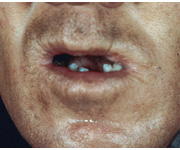 Congenital syphilis: Circumoral scars
50
1) The uveitis is profiled
2) The profiled case is meshed
3) A differential diagnosis list is generated
4) Studies are obtained to identify the etiology
5) Treatment appropriate for the etiology is initiated
Uveitis: Syphilis
Congenital Syphilis
What is the most common ocular manifestation of congenital syphilis?
Interstitial keratitis

What about in the posterior pole?
Two manifestations are common:
--a salt-and-pepper retinopathy
--a retinitis pigmentosa (RP)-like presentation: ONH pallor, arteriolar narrowing, RPE clumping

What are the classic nonocular findings associated with congenital syphilis?
--Circumoral scars
--Hutchinson teeth
--Saddle nose
--Saber shins
--Mental retardation
--CN8 deafness
What is the classic description of Hutchinson teeth?
1) The uveitis is profiled
2) The profiled case is meshed
3) A differential diagnosis list is generated
4) Studies are obtained to identify the etiology
5) Treatment appropriate for the etiology is initiated
Uveitis: Syphilis
Congenital Syphilis
What is the most common ocular manifestation of congenital syphilis?
Interstitial keratitis

What about in the posterior pole?
Two manifestations are common:
--a salt-and-pepper retinopathy
--a retinitis pigmentosa (RP)-like presentation: ONH pallor, arteriolar narrowing, RPE clumping

What are the classic nonocular findings associated with congenital syphilis?
--Circumoral scars
--Hutchinson teeth
--Saddle nose
--Saber shins
--Mental retardation
--CN8 deafness
What is the classic description of Hutchinson teeth?
‘Peg-shaped’
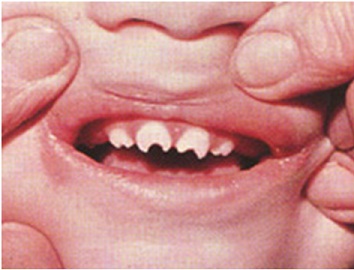 Congenital syphilis: Hutchinson teeth
53
1) The uveitis is profiled
2) The profiled case is meshed
3) A differential diagnosis list is generated
4) Studies are obtained to identify the etiology
5) Treatment appropriate for the etiology is initiated
Uveitis: Syphilis
Congenital Syphilis
What is the most common ocular manifestation of congenital syphilis?
Interstitial keratitis

What about in the posterior pole?
Two manifestations are common:
--a salt-and-pepper retinopathy
--a retinitis pigmentosa (RP)-like presentation: ONH pallor, arteriolar narrowing, RPE clumping

What are the classic nonocular findings associated with congenital syphilis?
--Circumoral scars
--Hutchinson teeth
--Saddle nose
--Saber shins
--Mental retardation
--CN8 deafness
What is the classic description of Hutchinson teeth?
‘Peg-shaped’

Name two other congenital eye syndromes that are associated with abnormal dentition:
--
--
1) The uveitis is profiled
2) The profiled case is meshed
3) A differential diagnosis list is generated
4) Studies are obtained to identify the etiology
5) Treatment appropriate for the etiology is initiated
Uveitis: Syphilis
Congenital Syphilis
What is the most common ocular manifestation of congenital syphilis?
Interstitial keratitis

What about in the posterior pole?
Two manifestations are common:
--a salt-and-pepper retinopathy
--a retinitis pigmentosa (RP)-like presentation: ONH pallor, arteriolar narrowing, RPE clumping

What are the classic nonocular findings associated with congenital syphilis?
--Circumoral scars
--Hutchinson teeth
--Saddle nose
--Saber shins
--Mental retardation
--CN8 deafness
What is the classic description of Hutchinson teeth?
‘Peg-shaped’

Name two other congenital eye syndromes that are associated with abnormal dentition:
--Axenfeld-Rieger syndrome
--Incontinentia pigmenti
1) The uveitis is profiled
2) The profiled case is meshed
3) A differential diagnosis list is generated
4) Studies are obtained to identify the etiology
5) Treatment appropriate for the etiology is initiated
Uveitis: Syphilis
Congenital Syphilis
What is the most common ocular manifestation of congenital syphilis?
Interstitial keratitis

What about in the posterior pole?
Two manifestations are common:
--a salt-and-pepper retinopathy
--a retinitis pigmentosa (RP)-like presentation: ONH pallor, arteriolar narrowing, RPE clumping

What are the classic nonocular findings associated with congenital syphilis?
--Circumoral scars
--Hutchinson teeth
--Saddle nose
--Saber shins
--Mental retardation
--CN8 deafness
What is the classic description of Hutchinson teeth?
‘Peg-shaped’

Name two other congenital eye syndromes that are associated with abnormal dentition:
--Axenfeld-Rieger syndrome
--Incontinentia pigmenti
In three words, what sort of condition is Axenfeld-Reiger?
An anterior-segment dysgenesis

If limited to one word, what sort of condition is Axenfeld-Reiger?
A neurocristopathy

In one word, what sort of condition is incontinentia pigmenti?
A phakomatosis
1) The uveitis is profiled
2) The profiled case is meshed
3) A differential diagnosis list is generated
4) Studies are obtained to identify the etiology
5) Treatment appropriate for the etiology is initiated
Uveitis: Syphilis
Congenital Syphilis
What is the most common ocular manifestation of congenital syphilis?
Interstitial keratitis

What about in the posterior pole?
Two manifestations are common:
--a salt-and-pepper retinopathy
--a retinitis pigmentosa (RP)-like presentation: ONH pallor, arteriolar narrowing, RPE clumping

What are the classic nonocular findings associated with congenital syphilis?
--Circumoral scars
--Hutchinson teeth
--Saddle nose
--Saber shins
--Mental retardation
--CN8 deafness
What is the classic description of Hutchinson teeth?
‘Peg-shaped’

Name two other congenital eye syndromes that are associated with abnormal dentition:
--Axenfeld-Rieger syndrome
--Incontinentia pigmenti
In three words, what sort of condition is Axenfeld-Reiger?
An anterior-segment dysgenesis

If limited to one word, what sort of condition is Axenfeld-Reiger?
A neurocristopathy

In one word, what sort of condition is incontinentia pigmenti?
A phakomatosis
1) The uveitis is profiled
2) The profiled case is meshed
3) A differential diagnosis list is generated
4) Studies are obtained to identify the etiology
5) Treatment appropriate for the etiology is initiated
Uveitis: Syphilis
Congenital Syphilis
What is the most common ocular manifestation of congenital syphilis?
Interstitial keratitis

What about in the posterior pole?
Two manifestations are common:
--a salt-and-pepper retinopathy
--a retinitis pigmentosa (RP)-like presentation: ONH pallor, arteriolar narrowing, RPE clumping

What are the classic nonocular findings associated with congenital syphilis?
--Circumoral scars
--Hutchinson teeth
--Saddle nose
--Saber shins
--Mental retardation
--CN8 deafness
What is the classic description of Hutchinson teeth?
‘Peg-shaped’

Name two other congenital eye syndromes that are associated with abnormal dentition:
--Axenfeld-Rieger syndrome
--Incontinentia pigmenti
In three words, what sort of condition is Axenfeld-Reiger?
An anterior-segment dysgenesis

If limited to one word, what sort of condition is Axenfeld-Reiger?
A neurocristopathy

In one word, what sort of condition is incontinentia pigmenti?
A phakomatosis
1) The uveitis is profiled
2) The profiled case is meshed
3) A differential diagnosis list is generated
4) Studies are obtained to identify the etiology
5) Treatment appropriate for the etiology is initiated
Uveitis: Syphilis
Congenital Syphilis
What is the most common ocular manifestation of congenital syphilis?
Interstitial keratitis

What about in the posterior pole?
Two manifestations are common:
--a salt-and-pepper retinopathy
--a retinitis pigmentosa (RP)-like presentation: ONH pallor, arteriolar narrowing, RPE clumping

What are the classic nonocular findings associated with congenital syphilis?
--Circumoral scars
--Hutchinson teeth
--Saddle nose
--Saber shins
--Mental retardation
--CN8 deafness
What is the classic description of Hutchinson teeth?
‘Peg-shaped’

Name two other congenital eye syndromes that are associated with abnormal dentition:
--Axenfeld-Rieger syndrome
--Incontinentia pigmenti
In three words, what sort of condition is Axenfeld-Reiger?
An anterior-segment dysgenesis

If limited to one word, what sort of condition is Axenfeld-Reiger?
A neurocristopathy

In one word, what sort of condition is incontinentia pigmenti?
A phakomatosis
1) The uveitis is profiled
2) The profiled case is meshed
3) A differential diagnosis list is generated
4) Studies are obtained to identify the etiology
5) Treatment appropriate for the etiology is initiated
Uveitis: Syphilis
Congenital Syphilis
What is the most common ocular manifestation of congenital syphilis?
Interstitial keratitis

What about in the posterior pole?
Two manifestations are common:
--a salt-and-pepper retinopathy
--a retinitis pigmentosa (RP)-like presentation: ONH pallor, arteriolar narrowing, RPE clumping

What are the classic nonocular findings associated with congenital syphilis?
--Circumoral scars
--Hutchinson teeth
--Saddle nose
--Saber shins
--Mental retardation
--CN8 deafness
What is the classic description of Hutchinson teeth?
‘Peg-shaped’

Name two other congenital eye syndromes that are associated with abnormal dentition:
--Axenfeld-Rieger syndrome
--Incontinentia pigmenti
In three words, what sort of condition is Axenfeld-Reiger?
An anterior-segment dysgenesis

If limited to one word, what sort of condition is Axenfeld-Reiger?
A neurocristopathy

In one word, what sort of condition is incontinentia pigmenti?
A phakomatosis
1) The uveitis is profiled
2) The profiled case is meshed
3) A differential diagnosis list is generated
4) Studies are obtained to identify the etiology
5) Treatment appropriate for the etiology is initiated
Uveitis: Syphilis
Congenital Syphilis
What is the most common ocular manifestation of congenital syphilis?
Interstitial keratitis

What about in the posterior pole?
Two manifestations are common:
--a salt-and-pepper retinopathy
--a retinitis pigmentosa (RP)-like presentation: ONH pallor, arteriolar narrowing, RPE clumping

What are the classic nonocular findings associated with congenital syphilis?
--Circumoral scars
--Hutchinson teeth
--Saddle nose
--Saber shins
--Mental retardation
--CN8 deafness
What is the classic description of Hutchinson teeth?
‘Peg-shaped’

Name two other congenital eye syndromes that are associated with abnormal dentition:
--Axenfeld-Rieger syndrome
--Incontinentia pigmenti
In three words, what sort of condition is Axenfeld-Reiger?
An anterior-segment dysgenesis

If limited to one word, what sort of condition is Axenfeld-Reiger?
A neurocristopathy

In one word, what sort of condition is incontinentia pigmenti?
A phakomatosis
1) The uveitis is profiled
2) The profiled case is meshed
3) A differential diagnosis list is generated
4) Studies are obtained to identify the etiology
5) Treatment appropriate for the etiology is initiated
Uveitis: Syphilis
Congenital Syphilis
What is the most common ocular manifestation of congenital syphilis?
Interstitial keratitis

What about in the posterior pole?
Two manifestations are common:
--a salt-and-pepper retinopathy
--a retinitis pigmentosa (RP)-like presentation: ONH pallor, arteriolar narrowing, RPE clumping

What are the classic nonocular findings associated with congenital syphilis?
--Circumoral scars
--Hutchinson teeth
--Saddle nose
--Saber shins
--Mental retardation
--CN8 deafness
Why saber shins; ie, to what does this term refer?
1) The uveitis is profiled
2) The profiled case is meshed
3) A differential diagnosis list is generated
4) Studies are obtained to identify the etiology
5) Treatment appropriate for the etiology is initiated
Uveitis: Syphilis
Congenital Syphilis
What is the most common ocular manifestation of congenital syphilis?
Interstitial keratitis

What about in the posterior pole?
Two manifestations are common:
--a salt-and-pepper retinopathy
--a retinitis pigmentosa (RP)-like presentation: ONH pallor, arteriolar narrowing, RPE clumping

What are the classic nonocular findings associated with congenital syphilis?
--Circumoral scars
--Hutchinson teeth
--Saddle nose
--Saber shins
--Mental retardation
--CN8 deafness
Why saber shins; ie, to what does this term refer?
It refers to the fact that the tibia of congenital-syphilis pts tend to be shaped like a saber, a type of sword (Google it)
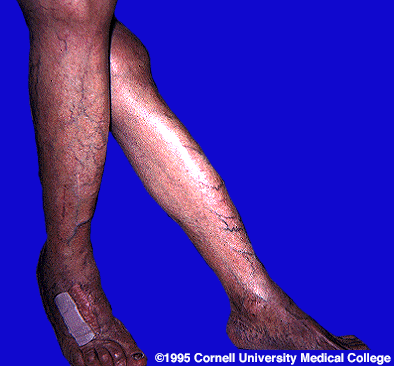 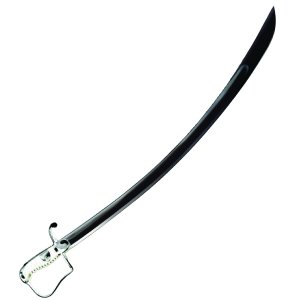 Congenital syphilis: Saber shins
64
1) The uveitis is profiled
2) The profiled case is meshed
3) A differential diagnosis list is generated
4) Studies are obtained to identify the etiology
5) Treatment appropriate for the etiology is initiated
Uveitis: Syphilis
Congenital Syphilis
What is the most common ocular manifestation of congenital syphilis?
Interstitial keratitis

What about in the posterior pole?
Two manifestations are common:
--a salt-and-pepper retinopathy
--a retinitis pigmentosa (RP)-like presentation: ONH pallor, arteriolar narrowing, RPE clumping

What are the classic nonocular findings associated with congenital syphilis?
--Circumoral scars
--Hutchinson teeth
--Saddle nose
--Saber shins
--Mental retardation
--CN8 deafness
In the context of congenital syphilis, what three findings constitute
Hutchinson's triad?
--
--
--
1) The uveitis is profiled
2) The profiled case is meshed
3) A differential diagnosis list is generated
4) Studies are obtained to identify the etiology
5) Treatment appropriate for the etiology is initiated
Uveitis: Syphilis
Congenital Syphilis
What is the most common ocular manifestation of congenital syphilis?
Interstitial keratitis

What about in the posterior pole?
Two manifestations are common:
--a salt-and-pepper retinopathy
--a retinitis pigmentosa (RP)-like presentation: ONH pallor, arteriolar narrowing, RPE clumping

What are the classic nonocular findings associated with congenital syphilis?
--Circumoral scars
--Hutchinson teeth
--Saddle nose
--Saber shins
--Mental retardation
--CN8 deafness
In the context of congenital syphilis, what three findings constitute
Hutchinson's triad?
--Interstitial keratitis
--Deafness
--Hutchinson teeth
1) The uveitis is profiled
2) The profiled case is meshed
3) A differential diagnosis list is generated
4) Studies are obtained to identify the etiology
5) Treatment appropriate for the etiology is initiated
Uveitis: Syphilis
Congenital Syphilis
What is the most common ocular manifestation of congenital syphilis?
Interstitial keratitis

What about in the posterior pole?
Two manifestations are common:
--a salt-and-pepper retinopathy
--a retinitis pigmentosa (RP)-like presentation: ONH pallor, arteriolar narrowing, RPE clumping

What are the classic nonocular findings associated with congenital syphilis?
--Circumoral scars
--Hutchinson teeth
--Saddle nose
--Saber shins
--Mental retardation
--CN8 deafness
Recall that Cogan's syndrome is marked by IK and CN8 dysfunction. If a pt presents with both of these, how can you determine whether they have Cogan’s syndrome vs congenital syphilis?
1) The IK of congenital syphilis presents at age 9, whereas Cogan’s presents in  young adulthood
2) The congenital syphilis pt with have the other stigmata of their condition, which are not present in Cogan’s syndrome
1) The uveitis is profiled
2) The profiled case is meshed
3) A differential diagnosis list is generated
4) Studies are obtained to identify the etiology
5) Treatment appropriate for the etiology is initiated
Uveitis: Syphilis
Congenital Syphilis
What is the most common ocular manifestation of congenital syphilis?
Interstitial keratitis

What about in the posterior pole?
Two manifestations are common:
--a salt-and-pepper retinopathy
--a retinitis pigmentosa (RP)-like presentation: ONH pallor, arteriolar narrowing, RPE clumping

What are the classic nonocular findings associated with congenital syphilis?
--Circumoral scars
--Hutchinson teeth
--Saddle nose
--Saber shins
--Mental retardation
--CN8 deafness
Recall that Cogan's syndrome is marked by IK and CN8 dysfunction. If a pt presents with both of these, how can you determine whether they have Cogan’s syndrome vs congenital syphilis?
1) The IK of congenital syphilis presents at age 9, whereas Cogan’s presents in  young adulthood
2) The congenital syphilis pt with have the other stigmata of their condition, which are not present in Cogan’s syndrome
two words
1) The uveitis is profiled
2) The profiled case is meshed
3) A differential diagnosis list is generated
4) Studies are obtained to identify the etiology
5) Treatment appropriate for the etiology is initiated
Uveitis: Syphilis
Congenital Syphilis
What is the most common ocular manifestation of congenital syphilis?
Interstitial keratitis

What about in the posterior pole?
Two manifestations are common:
--a salt-and-pepper retinopathy
--a retinitis pigmentosa (RP)-like presentation: ONH pallor, arteriolar narrowing, RPE clumping

What are the classic nonocular findings associated with congenital syphilis?
--Circumoral scars
--Hutchinson teeth
--Saddle nose
--Saber shins
--Mental retardation
--CN8 deafness
Recall that Cogan's syndrome is marked by IK and CN8 dysfunction. If a pt presents with both of these, how can you determine whether they have Cogan’s syndrome vs congenital syphilis?
1) The IK of congenital syphilis presents at age 9, whereas Cogan’s presents in  young adulthood
2) The congenital syphilis pt with have the other stigmata of their condition, which are not present in Cogan’s syndrome
1) The uveitis is profiled
2) The profiled case is meshed
3) A differential diagnosis list is generated
4) Studies are obtained to identify the etiology
5) Treatment appropriate for the etiology is initiated
Uveitis
Panuveitis
Posterior
Intermediate
Anterior
Acquired Syphilis
1) The uveitis is profiled
2) The profiled case is meshed
3) A differential diagnosis list is generated
4) Studies are obtained to identify the etiology
5) Treatment appropriate for the etiology is initiated
Uveitis: Syphilis
Acquired Syphilis: Overview
Syphilis infection passes through four stages--what are they? How do they manifest?
(~3 weeks post inoculation)
--Primary syphilis is characterized by…the appearance of a chancre at the site of inoculation
(~6 to 8 weeks after chancre resolution)
--Secondary syphilis is characterized by…lymphadenopathy, and a maculopapular rash
--Latency period of one year to many decades
--
1) The uveitis is profiled
2) The profiled case is meshed
3) A differential diagnosis list is generated
4) Studies are obtained to identify the etiology
5) Treatment appropriate for the etiology is initiated
Uveitis: Syphilis
Acquired Syphilis: Overview
Syphilis infection passes through four stages--what are they? How do they manifest?
(~3 weeks post inoculation)
--Primary syphilis is characterized by…the appearance of a chancre at the site of inoculation
(~6 to 8 weeks after chancre resolution)
--Secondary syphilis is characterized by…lymphadenopathy, and a maculopapular rash
--Latency period of one year to many decades
--Tertiary syphilis
1) The uveitis is profiled
2) The profiled case is meshed
3) A differential diagnosis list is generated
4) Studies are obtained to identify the etiology
5) Treatment appropriate for the etiology is initiated
Uveitis: Syphilis
Acquired Syphilis: Overview
Syphilis infection passes through four stages--what are they? How do they manifest?
(~3 weeks post inoculation)
--Primary syphilis is characterized by…the appearance of a chancre at the site of inoculation
(~6 to 8 weeks after chancre resolution)
--Secondary syphilis is characterized by…lymphadenopathy, and a maculopapular rash
--Latency period of one year to many decades
--Tertiary syphilis
How much time typically passes between inoculation and the onset of primary syphilis?
1) The uveitis is profiled
2) The profiled case is meshed
3) A differential diagnosis list is generated
4) Studies are obtained to identify the etiology
5) Treatment appropriate for the etiology is initiated
Uveitis: Syphilis
Acquired Syphilis: Overview
Syphilis infection passes through four stages--what are they? How do they manifest?
(~3 weeks post inoculation)
--Primary syphilis is characterized by…the appearance of a chancre at the site of inoculation
(~6 to 8 weeks after chancre resolution)
--Secondary syphilis is characterized by…lymphadenopathy, and a maculopapular rash
--Latency period of one year to many decades
--Tertiary syphilis is
1) The uveitis is profiled
2) The profiled case is meshed
3) A differential diagnosis list is generated
4) Studies are obtained to identify the etiology
5) Treatment appropriate for the etiology is initiated
Uveitis: Syphilis
Acquired Syphilis: Overview
Syphilis infection passes through four stages--what are they? How do they manifest?
(~3 weeks post inoculation)
--Primary syphilis is characterized by…
(~6 to 8 weeks after chancre resolution)
--Secondary syphilis is characterized by…lymphadenopathy, and a maculopapular rash
--Latency period of one year to many decades
--Tertiary syphilis
1) The uveitis is profiled
2) The profiled case is meshed
3) A differential diagnosis list is generated
4) Studies are obtained to identify the etiology
5) Treatment appropriate for the etiology is initiated
Uveitis: Syphilis
Acquired Syphilis: Overview
Syphilis infection passes through four stages--what are they? How do they manifest?
(~3 weeks post inoculation)
--Primary syphilis is characterized by…the appearance of a chancre at the site of inoculation
(~6 to 8 weeks after chancre resolution)
--Secondary syphilis is characterized by…lymphadenopathy, and a maculopapular rash
--Latency period of one year to many decades
--Tertiary syphilis is
1) The uveitis is profiled
2) The profiled case is meshed
3) A differential diagnosis list is generated
4) Studies are obtained to identify the etiology
5) Treatment appropriate for the etiology is initiated
Uveitis: Syphilis
Acquired Syphilis: Overview
Syphilis infection passes through four stages--what are they? How do they manifest?
(~3 weeks post inoculation)
--Primary syphilis is characterized by…the appearance of a chancre at the site of inoculation
(~6 to 8 weeks after chancre resolution)
--Secondary syphilis is characterized by…lymphadenopathy, and a maculopapular rash
--Latency period of one year to many decades
--Tertiary syphilis
1) The uveitis is profiled
2) The profiled case is meshed
3) A differential diagnosis list is generated
4) Studies are obtained to identify the etiology
5) Treatment appropriate for the etiology is initiated
Uveitis: Syphilis
Acquired Syphilis: Overview
Syphilis infection passes through four stages--what are they? How do they manifest?
(~3 weeks post inoculation)
--Primary syphilis is characterized by…the appearance of a chancre at the site of inoculation
(~6 to 8 weeks after chancre resolution)
--Secondary syphilis is characterized by…lymphadenopathy, and a maculopapular rash
--Latency period of one year to many decades
--Tertiary syphilis
What is a chancre?
1) The uveitis is profiled
2) The profiled case is meshed
3) A differential diagnosis list is generated
4) Studies are obtained to identify the etiology
5) Treatment appropriate for the etiology is initiated
Uveitis: Syphilis
Acquired Syphilis: Overview
Syphilis infection passes through four stages--what are they? How do they manifest?
(~3 weeks post inoculation)
--Primary syphilis is characterized by…the appearance of a chancre at the site of inoculation
(~6 to 8 weeks after chancre resolution)
--Secondary syphilis is characterized by…lymphadenopathy, and a maculopapular rash
--Latency period of one year to many decades
--Tertiary syphilis is
What is a chancre?
An ulcerated lesion
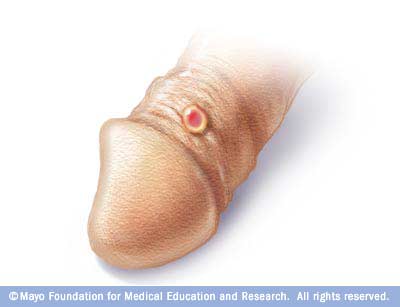 Primary syphilis: Chancre
80
1) The uveitis is profiled
2) The profiled case is meshed
3) A differential diagnosis list is generated
4) Studies are obtained to identify the etiology
5) Treatment appropriate for the etiology is initiated
Uveitis: Syphilis
Acquired Syphilis: Overview
Syphilis infection passes through four stages--what are they? How do they manifest?
(~3 weeks post inoculation)
--Primary syphilis is characterized by…the appearance of a chancre at the site of inoculation
(~6 to 8 weeks after chancre resolution)
--Secondary syphilis is characterized by…lymphadenopathy, and a maculopapular rash
--Latency period of one year to many decades
--Tertiary syphilis is characterized by…one of three patterns:
----’Benign tertiary
What is a chancre?
An ulcerated lesion

Is it painful, or painless?
1) The uveitis is profiled
2) The profiled case is meshed
3) A differential diagnosis list is generated
4) Studies are obtained to identify the etiology
5) Treatment appropriate for the etiology is initiated
Uveitis: Syphilis
Acquired Syphilis: Overview
Syphilis infection passes through four stages--what are they? How do they manifest?
(~3 weeks post inoculation)
--Primary syphilis is characterized by…the appearance of a chancre at the site of inoculation
(~6 to 8 weeks after chancre resolution)
--Secondary syphilis is characterized by…lymphadenopathy, and a maculopapular rash
--Latency period of one year to many decades
--Tertiary syphilis
What is a chancre?
An ulcerated lesion

Is it painful, or painless?
Painless
1) The uveitis is profiled
2) The profiled case is meshed
3) A differential diagnosis list is generated
4) Studies are obtained to identify the etiology
5) Treatment appropriate for the etiology is initiated
Uveitis: Syphilis
Acquired Syphilis: Overview
Syphilis infection passes through four stages--what are they? How do they manifest?
(~3 weeks post inoculation)
--Primary syphilis is characterized by…the appearance of a chancre at the site of inoculation
(~6 to 8 weeks after chancre resolution)
--Secondary syphilis is characterized by…lymphadenopathy, and a maculopapular rash
--Latency period of one year to many decades
--Tertiary syphilis is
What is a chancre?
An ulcerated lesion

Is it painful, or painless?
Painless

Does it linger, or resolve spontaneously?
1) The uveitis is profiled
2) The profiled case is meshed
3) A differential diagnosis list is generated
4) Studies are obtained to identify the etiology
5) Treatment appropriate for the etiology is initiated
Uveitis: Syphilis
Acquired Syphilis: Overview
Syphilis infection passes through four stages--what are they? How do they manifest?
(~3 weeks post inoculation)
--Primary syphilis is characterized by…the appearance of a chancre at the site of inoculation
(~6 to 8 weeks after chancre resolution)
--Secondary syphilis is characterized by…lymphadenopathy, and a maculopapular rash
--Latency period of one year to many decades
--Tertiary syphilis
What is a chancre?
An ulcerated lesion

Is it painful, or painless?
Painless

Does it linger, or resolve spontaneously?
Resolves spontaneously
1) The uveitis is profiled
2) The profiled case is meshed
3) A differential diagnosis list is generated
4) Studies are obtained to identify the etiology
5) Treatment appropriate for the etiology is initiated
Uveitis: Syphilis
Acquired Syphilis: Overview
Syphilis infection passes through four stages--what are they? How do they manifest?
(~3 weeks post inoculation)
--Primary syphilis is characterized by…the appearance of a chancre at the site of inoculation
(~6 to 8 weeks after chancre resolution)
--Secondary syphilis is characterized by…lymphadenopathy, and a maculopapular rash
--Latency period of one year to many decades
--Tertiary syphilis
What is a chancre?
An ulcerated lesion

Is it painful, or painless?
Painless

Does it linger, or resolve spontaneously?
Resolves spontaneously

How long does it take to resolve?
1) The uveitis is profiled
2) The profiled case is meshed
3) A differential diagnosis list is generated
4) Studies are obtained to identify the etiology
5) Treatment appropriate for the etiology is initiated
Uveitis: Syphilis
Acquired Syphilis: Overview
Syphilis infection passes through four stages--what are they? How do they manifest?
(~3 weeks post inoculation)
--Primary syphilis is characterized by…the appearance of a chancre at the site of inoculation
(~6 to 8 weeks after chancre resolution)
--Secondary syphilis is characterized by…lymphadenopathy, and a maculopapular rash
--Latency period of one year to many decades
--Tertiary syphilis
What is a chancre?
An ulcerated lesion

Is it painful, or painless?
Painless

Does it linger, or resolve spontaneously?
Resolves spontaneously

How long does it take to resolve?
Up to 3 months or so
1) The uveitis is profiled
2) The profiled case is meshed
3) A differential diagnosis list is generated
4) Studies are obtained to identify the etiology
5) Treatment appropriate for the etiology is initiated
Uveitis: Syphilis
Acquired Syphilis: Overview
Syphilis infection passes through four stages--what are they? How do they manifest?
(~3 weeks post inoculation)
--Primary syphilis is characterized by…the appearance of a chancre at the site of inoculation
(~6 to 8 weeks after chancre resolution)
--Secondary syphilis is characterized by…lymphadenopathy, and a maculopapular rash
--Latency period of one year to many decades
--Tertiary syphilis
How much time typically passes between resolution of the chancre and the onset of secondary syphilis?
1) The uveitis is profiled
2) The profiled case is meshed
3) A differential diagnosis list is generated
4) Studies are obtained to identify the etiology
5) Treatment appropriate for the etiology is initiated
Uveitis: Syphilis
Acquired Syphilis: Overview
Syphilis infection passes through four stages--what are they? How do they manifest?
(~3 weeks post inoculation)
--Primary syphilis is characterized by…the appearance of a chancre at the site of inoculation
(~6 to 8 weeks after chancre resolution)
--Secondary syphilis is characterized by…lymphadenopathy, and a maculopapular rash
--Latency period of one year to many decades
--Tertiary syphilis
1) The uveitis is profiled
2) The profiled case is meshed
3) A differential diagnosis list is generated
4) Studies are obtained to identify the etiology
5) Treatment appropriate for the etiology is initiated
Uveitis: Syphilis
Acquired Syphilis: Overview
Syphilis infection passes through four stages--what are they? How do they manifest?
(~3 weeks post inoculation)
--Primary syphilis is characterized by…the appearance of a chancre at the site of inoculation
(~6 to 8 weeks after chancre resolution)
--Secondary syphilis is characterized by lymphadenopathy, and a maculopapular rash
--Latency period of one year to many decades
--Tertiary syphilis
two words
one word
1) The uveitis is profiled
2) The profiled case is meshed
3) A differential diagnosis list is generated
4) Studies are obtained to identify the etiology
5) Treatment appropriate for the etiology is initiated
Uveitis: Syphilis
Acquired Syphilis: Overview
Syphilis infection passes through four stages--what are they? How do they manifest?
(~3 weeks post inoculation)
--Primary syphilis is characterized by…the appearance of a chancre at the site of inoculation
(~6 to 8 weeks after chancre resolution)
--Secondary syphilis is characterized by lymphadenopathy, and a maculopapular rash
--Latency period of one year to many decades
--Tertiary syphilis
1) The uveitis is profiled
2) The profiled case is meshed
3) A differential diagnosis list is generated
4) Studies are obtained to identify the etiology
5) Treatment appropriate for the etiology is initiated
Uveitis: Syphilis
Acquired Syphilis: Overview
Syphilis infection passes through four stages--what are they? How do they manifest?
(~3 weeks post inoculation)
--Primary syphilis is characterized by…the appearance of a chancre at the site of inoculation
(~6 to 8 weeks after chancre resolution)
--Secondary syphilis is characterized by lymphadenopathy, and a maculopapular rash
--Latency period of one year to many decades
--Tertiary syphilis
Two areas of the body are particularly prone to development of the rash--what are they?
1) The uveitis is profiled
2) The profiled case is meshed
3) A differential diagnosis list is generated
4) Studies are obtained to identify the etiology
5) Treatment appropriate for the etiology is initiated
Uveitis: Syphilis
Acquired Syphilis: Overview
Syphilis infection passes through four stages--what are they? How do they manifest?
(~3 weeks post inoculation)
--Primary syphilis is characterized by…the appearance of a chancre at the site of inoculation
(~6 to 8 weeks after chancre resolution)
--Secondary syphilis is characterized by lymphadenopathy, and a maculopapular rash
--Latency period of one year to many decades
--Tertiary syphilis
Two areas of the body are particularly prone to development of the rash--what are they?
The palms and soles
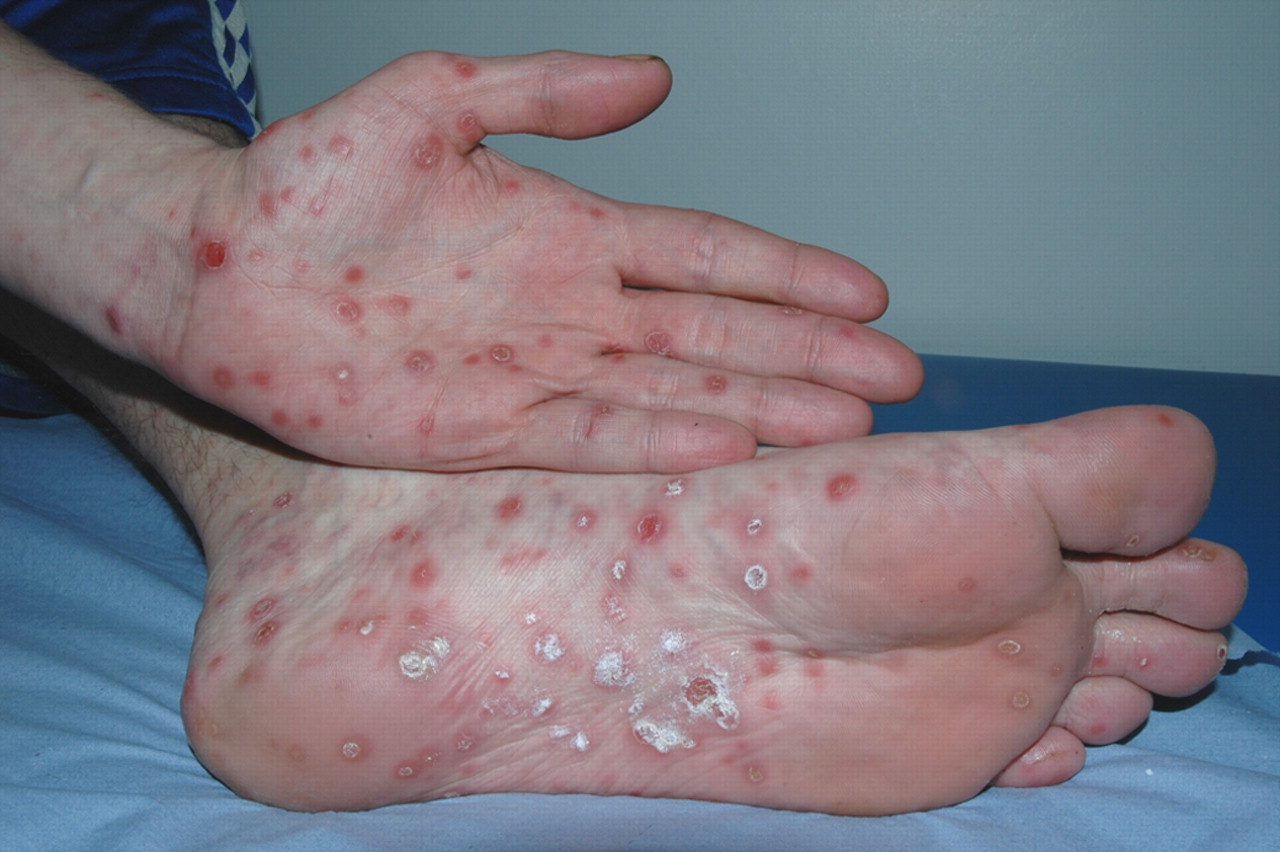 Syphilis
93
1) The uveitis is profiled
2) The profiled case is meshed
3) A differential diagnosis list is generated
4) Studies are obtained to identify the etiology
5) Treatment appropriate for the etiology is initiated
Uveitis: Syphilis
Acquired Syphilis: Overview
Syphilis infection passes through four stages--what are they? How do they manifest?
(~3 weeks post inoculation)
--Primary syphilis is characterized by…the appearance of a chancre at the site of inoculation
(~6 to 8 weeks after chancre resolution)
--Secondary syphilis is characterized by lymphadenopathy, and a maculopapular rash
--Latency period of one year to many decades
--Tertiary syphilis
What portion of untreated secondary syphilis cases go on to develop tertiary syphilis?
1) The uveitis is profiled
2) The profiled case is meshed
3) A differential diagnosis list is generated
4) Studies are obtained to identify the etiology
5) Treatment appropriate for the etiology is initiated
Uveitis: Syphilis
Acquired Syphilis: Overview
Syphilis infection passes through four stages--what are they? How do they manifest?
(~3 weeks post inoculation)
--Primary syphilis is characterized by…the appearance of a chancre at the site of inoculation
(~6 to 8 weeks after chancre resolution)
--Secondary syphilis is characterized by lymphadenopathy, and a maculopapular rash
--Latency period of one year to many decades
--Tertiary syphilis
What portion of untreated secondary syphilis cases go on to develop tertiary syphilis?
About 1/3
1) The uveitis is profiled
2) The profiled case is meshed
3) A differential diagnosis list is generated
4) Studies are obtained to identify the etiology
5) Treatment appropriate for the etiology is initiated
Uveitis: Syphilis
Acquired Syphilis: Overview
Syphilis infection passes through four stages--what are they? How do they manifest?
(~3 weeks post inoculation)
--Primary syphilis is characterized by…the appearance of a chancre at the site of inoculation
(~6 to 8 weeks after chancre resolution)
--Secondary syphilis is characterized by lymphadenopathy, and a maculopapular rash
--Latency period of one year to many decades
--Tertiary syphilis
How long does the latency period typically last?
1) The uveitis is profiled
2) The profiled case is meshed
3) A differential diagnosis list is generated
4) Studies are obtained to identify the etiology
5) Treatment appropriate for the etiology is initiated
Uveitis: Syphilis
Acquired Syphilis: Overview
Syphilis infection passes through four stages--what are they? How do they manifest?
(~3 weeks post inoculation)
--Primary syphilis is characterized by…the appearance of a chancre at the site of inoculation
(~6 to 8 weeks after chancre resolution)
--Secondary syphilis is characterized by lymphadenopathy, and a maculopapular rash
--Latency period of one year to many decades
--Tertiary syphilis
1) The uveitis is profiled
2) The profiled case is meshed
3) A differential diagnosis list is generated
4) Studies are obtained to identify the etiology
5) Treatment appropriate for the etiology is initiated
Uveitis: Syphilis
Acquired Syphilis: Overview
Syphilis infection passes through four stages--what are they? How do they manifest?
(~3 weeks post inoculation)
--Primary syphilis is characterized by…the appearance of a chancre at the site of inoculation
(~6 to 8 weeks after chancre resolution)
--Secondary syphilis is characterized by lymphadenopathy, and a maculopapular rash
--Latency period of one year to many decades
--Tertiary syphilis is characterized by one of three patterns:
----
----
----
1) The uveitis is profiled
2) The profiled case is meshed
3) A differential diagnosis list is generated
4) Studies are obtained to identify the etiology
5) Treatment appropriate for the etiology is initiated
Uveitis: Syphilis
Acquired Syphilis: Overview
Syphilis infection passes through four stages--what are they? How do they manifest?
(~3 weeks post inoculation)
--Primary syphilis is characterized by…the appearance of a chancre at the site of inoculation
(~6 to 8 weeks after chancre resolution)
--Secondary syphilis is characterized by lymphadenopathy, and a maculopapular rash
--Latency period of one year to many decades
--Tertiary syphilis is characterized by one of three patterns:
----Benign tertiary syphilis
----Cardiovascular syphilis
----Neurosyphilis
1) The uveitis is profiled
2) The profiled case is meshed
3) A differential diagnosis list is generated
4) Studies are obtained to identify the etiology
5) Treatment appropriate for the etiology is initiated
Uveitis: Syphilis
Acquired Syphilis: Overview
Syphilis infection passes through four stages--what are they? How do they manifest?
(~3 weeks post inoculation)
--Primary syphilis is characterized by…the appearance of a chancre at the site of inoculation
(~6 to 8 weeks after chancre resolution)
--Secondary syphilis is characterized by lymphadenopathy, and a maculopapular rash
--Latency period of one year to many decades
--Tertiary syphilis is characterized by one of three patterns:
----Benign tertiary syphilis: (chief manifestation?)
----Cardiovascular syphilis
----Neurosyphilis
1) The uveitis is profiled
2) The profiled case is meshed
3) A differential diagnosis list is generated
4) Studies are obtained to identify the etiology
5) Treatment appropriate for the etiology is initiated
Uveitis: Syphilis
Acquired Syphilis: Overview
Syphilis infection passes through four stages--what are they? How do they manifest?
(~3 weeks post inoculation)
--Primary syphilis is characterized by…the appearance of a chancre at the site of inoculation
(~6 to 8 weeks after chancre resolution)
--Secondary syphilis is characterized by lymphadenopathy, and a maculopapular rash
--Latency period of one year to many decades
--Tertiary syphilis is characterized by one of three patterns:
----Benign tertiary syphilis: Gummas
----Cardiovascular syphilis
----Neurosyphilis
1) The uveitis is profiled
2) The profiled case is meshed
3) A differential diagnosis list is generated
4) Studies are obtained to identify the etiology
5) Treatment appropriate for the etiology is initiated
Uveitis: Syphilis
Acquired Syphilis: Overview
Syphilis infection passes through four stages--what are they? How do they manifest?
(~3 weeks post inoculation)
--Primary syphilis is characterized by…the appearance of a chancre at the site of inoculation
(~6 to 8 weeks after chancre resolution)
--Secondary syphilis is characterized by lymphadenopathy, and a maculopapular rash
--Latency period of one year to many decades
--Tertiary syphilis is characterized by one of three patterns:
----Benign tertiary syphilis: Gummas
----Cardiovascular syphilis
----Neurosyphilis
What are gummas?
1) The uveitis is profiled
2) The profiled case is meshed
3) A differential diagnosis list is generated
4) Studies are obtained to identify the etiology
5) Treatment appropriate for the etiology is initiated
Uveitis: Syphilis
Acquired Syphilis: Overview
Syphilis infection passes through four stages--what are they? How do they manifest?
(~3 weeks post inoculation)
--Primary syphilis is characterized by…the appearance of a chancre at the site of inoculation
(~6 to 8 weeks after chancre resolution)
--Secondary syphilis is characterized by lymphadenopathy, and a maculopapular rash
--Latency period of one year to many decades
--Tertiary syphilis is characterized by one of three patterns:
----Benign tertiary syphilis: Gummas
----Cardiovascular syphilis
----Neurosyphilis
What are gummas?
Benign inflammatory tumors--granulomas, essentially
1) The uveitis is profiled
2) The profiled case is meshed
3) A differential diagnosis list is generated
4) Studies are obtained to identify the etiology
5) Treatment appropriate for the etiology is initiated
Uveitis: Syphilis
Acquired Syphilis: Overview
Syphilis infection passes through four stages--what are they? How do they manifest?
(~3 weeks post inoculation)
--Primary syphilis is characterized by…the appearance of a chancre at the site of inoculation
(~6 to 8 weeks after chancre resolution)
--Secondary syphilis is characterized by lymphadenopathy, and a maculopapular rash
--Latency period of one year to many decades
--Tertiary syphilis is characterized by one of three patterns:
----Benign tertiary syphilis: Gummas
----Cardiovascular syphilis
----Neurosyphilis
What are gummas?
Benign inflammatory tumors--granulomas, essentially

Where are they located?
1) The uveitis is profiled
2) The profiled case is meshed
3) A differential diagnosis list is generated
4) Studies are obtained to identify the etiology
5) Treatment appropriate for the etiology is initiated
Uveitis: Syphilis
Acquired Syphilis: Overview
Syphilis infection passes through four stages--what are they? How do they manifest?
(~3 weeks post inoculation)
--Primary syphilis is characterized by…the appearance of a chancre at the site of inoculation
(~6 to 8 weeks after chancre resolution)
--Secondary syphilis is characterized by lymphadenopathy, and a maculopapular rash
--Latency period of one year to many decades
--Tertiary syphilis is characterized by one of three patterns:
----Benign tertiary syphilis: Gummas
----Cardiovascular syphilis
----Neurosyphilis
What are gummas?
Benign inflammatory tumors--granulomas, essentially

Where are they located?
They can be found anywhere but have a predilection for the  liver  and the  skin
organ
organ
1) The uveitis is profiled
2) The profiled case is meshed
3) A differential diagnosis list is generated
4) Studies are obtained to identify the etiology
5) Treatment appropriate for the etiology is initiated
Uveitis: Syphilis
Acquired Syphilis: Overview
Syphilis infection passes through four stages--what are they? How do they manifest?
(~3 weeks post inoculation)
--Primary syphilis is characterized by…the appearance of a chancre at the site of inoculation
(~6 to 8 weeks after chancre resolution)
--Secondary syphilis is characterized by lymphadenopathy, and a maculopapular rash
--Latency period of one year to many decades
--Tertiary syphilis is characterized by one of three patterns:
----Benign tertiary syphilis: Gummas
----Cardiovascular syphilis
----Neurosyphilis
What are gummas?
Benign inflammatory tumors--granulomas, essentially

Where are they located?
They can be found anywhere but have a predilection for the  liver  and the  skin
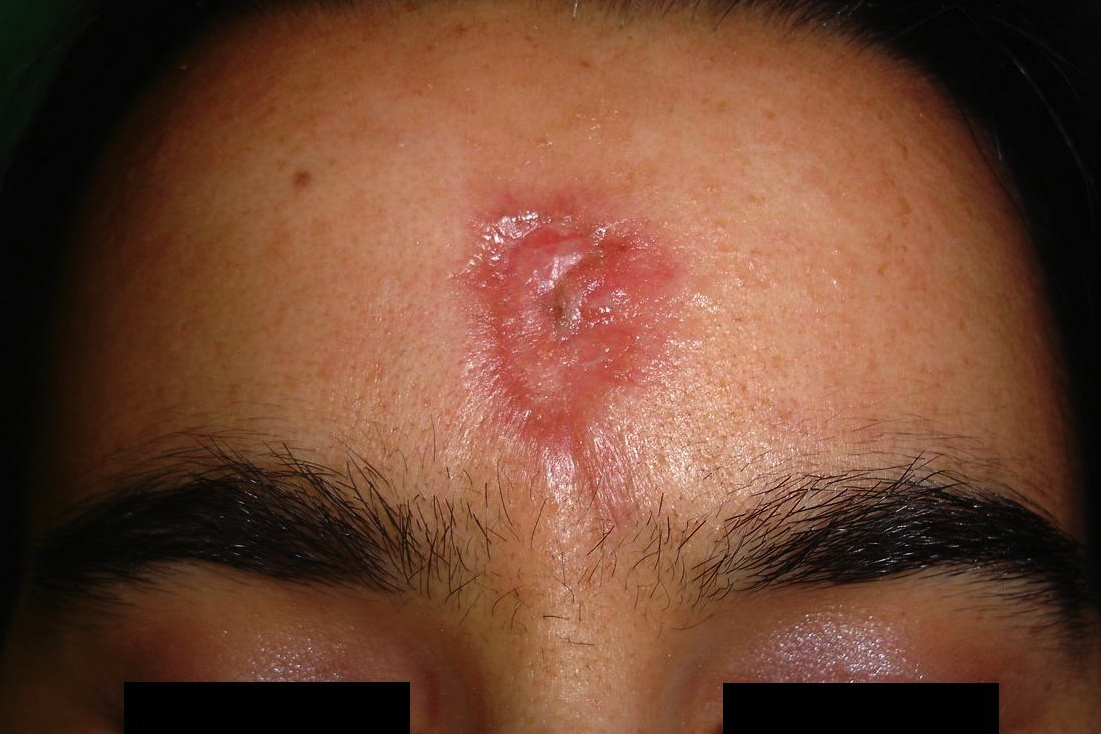 Tertiary syphilis: Gummas
107
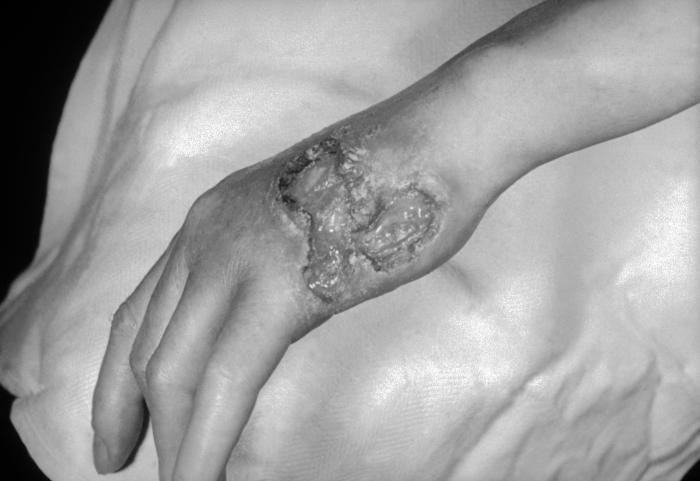 Tertiary syphilis: Ulcerated gumma
108
1) The uveitis is profiled
2) The profiled case is meshed
3) A differential diagnosis list is generated
4) Studies are obtained to identify the etiology
5) Treatment appropriate for the etiology is initiated
Uveitis: Syphilis
Acquired Syphilis: Overview
Syphilis infection passes through four stages--what are they? How do they manifest?
(~3 weeks post inoculation)
--Primary syphilis is characterized by…the appearance of a chancre at the site of inoculation
(~6 to 8 weeks after chancre resolution)
--Secondary syphilis is characterized by lymphadenopathy, and a maculopapular rash
--Latency period of one year to many decades
--Tertiary syphilis is characterized by one of three patterns:
----Benign tertiary syphilis: Gummas
----Cardiovascular syphilis: 
----Neurosyphilis
(chief manifestation?)
1) The uveitis is profiled
2) The profiled case is meshed
3) A differential diagnosis list is generated
4) Studies are obtained to identify the etiology
5) Treatment appropriate for the etiology is initiated
Uveitis: Syphilis
Acquired Syphilis: Overview
Syphilis infection passes through four stages--what are they? How do they manifest?
(~3 weeks post inoculation)
--Primary syphilis is characterized by…the appearance of a chancre at the site of inoculation
(~6 to 8 weeks after chancre resolution)
--Secondary syphilis is characterized by lymphadenopathy, and a maculopapular rash
--Latency period of one year to many decades
--Tertiary syphilis is characterized by one of three patterns:
----Benign tertiary syphilis: Gummas
----Cardiovascular syphilis: Aortic syphilitis
----Neurosyphilis
1) The uveitis is profiled
2) The profiled case is meshed
3) A differential diagnosis list is generated
4) Studies are obtained to identify the etiology
5) Treatment appropriate for the etiology is initiated
Uveitis: Syphilis
Acquired Syphilis: Overview
Syphilis infection passes through four stages--what are they? How do they manifest?
(~3 weeks post inoculation)
--Primary syphilis is characterized by…the appearance of a chancre at the site of inoculation
(~6 to 8 weeks after chancre resolution)
--Secondary syphilis is characterized by lymphadenopathy, and a maculopapular rash
--Latency period of one year to many decades
--Tertiary syphilis is characterized by one of three patterns:
----Benign tertiary syphilis: Gummas
----Cardiovascular syphilis: Aortic syphilitis
----Neurosyphilis
What is the feared, life-threatening sequelae of syphilitic aortitis?
1) The uveitis is profiled
2) The profiled case is meshed
3) A differential diagnosis list is generated
4) Studies are obtained to identify the etiology
5) Treatment appropriate for the etiology is initiated
Uveitis: Syphilis
Acquired Syphilis: Overview
Syphilis infection passes through four stages--what are they? How do they manifest?
(~3 weeks post inoculation)
--Primary syphilis is characterized by…the appearance of a chancre at the site of inoculation
(~6 to 8 weeks after chancre resolution)
--Secondary syphilis is characterized by lymphadenopathy, and a maculopapular rash
--Latency period of one year to many decades
--Tertiary syphilis is characterized by one of three patterns:
----Benign tertiary syphilis: Gummas
----Cardiovascular syphilis: Aortic syphilitis
----Neurosyphilis
What is the feared, life-threatening sequelae of syphilitic aortitis?
Formation of an aortic aneurysm
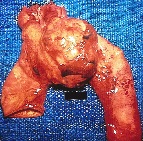 Tertiary syphilis: Aortic aneurysm
113
1) The uveitis is profiled
2) The profiled case is meshed
3) A differential diagnosis list is generated
4) Studies are obtained to identify the etiology
5) Treatment appropriate for the etiology is initiated
Uveitis: Syphilis
Acquired Syphilis: Overview
Syphilis infection passes through four stages--what are they? How do they manifest?
(~3 weeks post inoculation)
--Primary syphilis is characterized by…the appearance of a chancre at the site of inoculation
(~6 to 8 weeks after chancre resolution)
--Secondary syphilis is characterized by lymphadenopathy, and a maculopapular rash
--Latency period of one year to many decades
--Tertiary syphilis is characterized by one of three patterns:
----Benign tertiary syphilis: Gummas
----Cardiovascular syphilis: Aortic syphilitis
----Neurosyphilis:
(chief manifestation?)
1) The uveitis is profiled
2) The profiled case is meshed
3) A differential diagnosis list is generated
4) Studies are obtained to identify the etiology
5) Treatment appropriate for the etiology is initiated
Uveitis: Syphilis
Acquired Syphilis: Overview
Syphilis infection passes through four stages--what are they? How do they manifest?
(~3 weeks post inoculation)
--Primary syphilis is characterized by…the appearance of a chancre at the site of inoculation
(~6 to 8 weeks after chancre resolution)
--Secondary syphilis is characterized by lymphadenopathy, and a maculopapular rash
--Latency period of one year to many decades
--Tertiary syphilis is characterized by one of three patterns:
----Benign tertiary syphilis: Gummas
----Cardiovascular syphilis: Aortic syphilitis
----Neurosyphilis: tabes dorsalis, including Argyll-Robertson pupils
1) The uveitis is profiled
2) The profiled case is meshed
3) A differential diagnosis list is generated
4) Studies are obtained to identify the etiology
5) Treatment appropriate for the etiology is initiated
Uveitis: Syphilis
Acquired Syphilis: Overview
Syphilis infection passes through four stages--what are they? How do they manifest?
(~3 weeks post inoculation)
--Primary syphilis is characterized by…the appearance of a chancre at the site of inoculation
(~6 to 8 weeks after chancre resolution)
--Secondary syphilis is characterized by lymphadenopathy, and a maculopapular rash
--Latency period of one year to many decades
--Tertiary syphilis is characterized by one of three patterns:
----Benign tertiary syphilis: Gummas
----Cardiovascular syphilis: Aortic syphilitis
----Neurosyphilis: tabes dorsalis, including Argyll-Robertson pupils
What is tabes dorsalis?
1) The uveitis is profiled
2) The profiled case is meshed
3) A differential diagnosis list is generated
4) Studies are obtained to identify the etiology
5) Treatment appropriate for the etiology is initiated
Uveitis: Syphilis
Acquired Syphilis: Overview
Syphilis infection passes through four stages--what are they? How do they manifest?
(~3 weeks post inoculation)
--Primary syphilis is characterized by…the appearance of a chancre at the site of inoculation
(~6 to 8 weeks after chancre resolution)
--Secondary syphilis is characterized by lymphadenopathy, and a maculopapular rash
--Latency period of one year to many decades
--Tertiary syphilis is characterized by one of three patterns:
----Benign tertiary syphilis: Gummas
----Cardiovascular syphilis: Aortic syphilitis
----Neurosyphilis: tabes dorsalis, including Argyll-Robertson pupils
What is tabes dorsalis?
 A degenerative neurologic condition characterized by a variety of sensory and motor abnormalities
1) The uveitis is profiled
2) The profiled case is meshed
3) A differential diagnosis list is generated
4) Studies are obtained to identify the etiology
5) Treatment appropriate for the etiology is initiated
Uveitis: Syphilis
Acquired Syphilis: Overview
Syphilis infection passes through four stages--what are they? How do they manifest?
(~3 weeks post inoculation)
--Primary syphilis is characterized by…the appearance of a chancre at the site of inoculation
(~6 to 8 weeks after chancre resolution)
--Secondary syphilis is characterized by lymphadenopathy, and a maculopapular rash
--Latency period of one year to many decades
--Tertiary syphilis is characterized by one of three patterns:
----Benign tertiary syphilis: Gummas
----Cardiovascular syphilis: Aortic syphilitis
----Neurosyphilis: tabes dorsalis, including Argyll-Robertson pupils
What is tabes dorsalis?
 A degenerative neurologic condition characterized by a variety of sensory and motor abnormalities
What is the phenomenon known as Argyll-Robertson (A-R) pupils?
1) The uveitis is profiled
2) The profiled case is meshed
3) A differential diagnosis list is generated
4) Studies are obtained to identify the etiology
5) Treatment appropriate for the etiology is initiated
Uveitis: Syphilis
Acquired Syphilis: Overview
Syphilis infection passes through four stages--what are they? How do they manifest?
(~3 weeks post inoculation)
--Primary syphilis is characterized by…the appearance of a chancre at the site of inoculation
(~6 to 8 weeks after chancre resolution)
--Secondary syphilis is characterized by lymphadenopathy, and a maculopapular rash
--Latency period of one year to many decades
--Tertiary syphilis is characterized by one of three patterns:
----Benign tertiary syphilis: Gummas
----Cardiovascular syphilis: Aortic syphilitis
----Neurosyphilis: tabes dorsalis, including Argyll-Robertson pupils
What is tabes dorsalis?
 A degenerative neurologic condition characterized by a variety of sensory and motor abnormalities
What is the phenomenon known as Argyll-Robertson (A-R) pupils?
A component of tabes dorsalis characterized by light-near dissociation
1) The uveitis is profiled
2) The profiled case is meshed
3) A differential diagnosis list is generated
4) Studies are obtained to identify the etiology
5) Treatment appropriate for the etiology is initiated
Uveitis: Syphilis
Acquired Syphilis: Overview
Syphilis infection passes through four stages--what are they? How do they manifest?
(~3 weeks post inoculation)
--Primary syphilis is characterized by…the appearance of a chancre at the site of inoculation
(~6 to 8 weeks after chancre resolution)
--Secondary syphilis is characterized by lymphadenopathy, and a maculopapular rash
--Latency period of one year to many decades
--Tertiary syphilis is characterized by one of three patterns:
----Benign tertiary syphilis: Gummas
----Cardiovascular syphilis: Aortic syphilitis
----Neurosyphilis: tabes dorsalis, including Argyll-Robertson pupils
What is tabes dorsalis?
 A degenerative neurologic condition characterized by a variety of sensory and motor abnormalities
What is the phenomenon known as Argyll-Robertson (A-R) pupils?
A component of tabes dorsalis characterized by light-near dissociation

What does light-near dissociation mean in this context?
1) The uveitis is profiled
2) The profiled case is meshed
3) A differential diagnosis list is generated
4) Studies are obtained to identify the etiology
5) Treatment appropriate for the etiology is initiated
Uveitis: Syphilis
Acquired Syphilis: Overview
Syphilis infection passes through four stages--what are they? How do they manifest?
(~3 weeks post inoculation)
--Primary syphilis is characterized by…the appearance of a chancre at the site of inoculation
(~6 to 8 weeks after chancre resolution)
--Secondary syphilis is characterized by lymphadenopathy, and a maculopapular rash
--Latency period of one year to many decades
--Tertiary syphilis is characterized by one of three patterns:
----Benign tertiary syphilis: Gummas
----Cardiovascular syphilis: Aortic syphilitis
----Neurosyphilis: tabes dorsalis, including Argyll-Robertson pupils
What is tabes dorsalis?
 A degenerative neurologic condition characterized by a variety of sensory and motor abnormalities
What is the phenomenon known as Argyll-Robertson (A-R) pupils?
A component of tabes dorsalis characterized by light-near dissociation

What does light-near dissociation mean in this context?
A-R pupils do not miose in response to light, but do so briskly in response to the near reflex
1) The uveitis is profiled
2) The profiled case is meshed
3) A differential diagnosis list is generated
4) Studies are obtained to identify the etiology
5) Treatment appropriate for the etiology is initiated
Uveitis: Syphilis
Acquired Syphilis: Overview
Syphilis infection passes through four stages--what are they? How do they manifest?
(~3 weeks post inoculation)
--Primary syphilis is characterized by…the appearance of a chancre at the site of inoculation
(~6 to 8 weeks after chancre resolution)
--Secondary syphilis is characterized by lymphadenopathy, and a maculopapular rash
--Latency period of one year to many decades
--Tertiary syphilis is characterized by one of three patterns:
----Benign tertiary syphilis: Gummas
----Cardiovascular syphilis: Aortic syphilitis
----Neurosyphilis: tabes dorsalis, including Argyll-Robertson pupils
What is tabes dorsalis?
 A degenerative neurologic condition characterized by a variety of sensory and motor abnormalities
What is the phenomenon known as Argyll-Robertson (A-R) pupils?
A component of tabes dorsalis characterized by light-near dissociation

What does light-near dissociation mean in this context?
A-R pupils do not miose in response to light, but do so briskly in response to the near reflex

Two descriptors typically apply to the appearance of A-R pupils--what are they?
--
--
1) The uveitis is profiled
2) The profiled case is meshed
3) A differential diagnosis list is generated
4) Studies are obtained to identify the etiology
5) Treatment appropriate for the etiology is initiated
Uveitis: Syphilis
Acquired Syphilis: Overview
Syphilis infection passes through four stages--what are they? How do they manifest?
(~3 weeks post inoculation)
--Primary syphilis is characterized by…the appearance of a chancre at the site of inoculation
(~6 to 8 weeks after chancre resolution)
--Secondary syphilis is characterized by lymphadenopathy, and a maculopapular rash
--Latency period of one year to many decades
--Tertiary syphilis is characterized by one of three patterns:
----Benign tertiary syphilis: Gummas
----Cardiovascular syphilis: Aortic syphilitis
----Neurosyphilis: tabes dorsalis, including Argyll-Robertson pupils
What is tabes dorsalis?
 A degenerative neurologic condition characterized by a variety of sensory and motor abnormalities
What is the phenomenon known as Argyll-Robertson (A-R) pupils?
A component of tabes dorsalis characterized by light-near dissociation

What does light-near dissociation mean in this context?
A-R pupils do not miose in response to light, but do so briskly in response to the near reflex

Two descriptors typically apply to the appearance of A-R pupils--what are they?
--They are  small
--They are  irregular
size
shape
1) The uveitis is profiled
2) The profiled case is meshed
3) A differential diagnosis list is generated
4) Studies are obtained to identify the etiology
5) Treatment appropriate for the etiology is initiated
Uveitis: Syphilis
Acquired Syphilis: Overview
Syphilis infection passes through four stages--what are they? How do they manifest?
(~3 weeks post inoculation)
--Primary syphilis is characterized by…the appearance of a chancre at the site of inoculation
(~6 to 8 weeks after chancre resolution)
--Secondary syphilis is characterized by lymphadenopathy, and a maculopapular rash
--Latency period of one year to many decades
--Tertiary syphilis is characterized by one of three patterns:
----Benign tertiary syphilis: Gummas
----Cardiovascular syphilis: Aortic syphilitis
----Neurosyphilis: tabes dorsalis, including Argyll-Robertson pupils
What is tabes dorsalis?
 A degenerative neurologic condition characterized by a variety of sensory and motor abnormalities
What is the phenomenon known as Argyll-Robertson (A-R) pupils?
A component of tabes dorsalis characterized by light-near dissociation

What does light-near dissociation mean in this context?
A-R pupils do not miose in response to light, but do so briskly in response to the near reflex

Two descriptors typically apply to the appearance of A-R pupils--what are they?
--They are  small
--They are  irregular
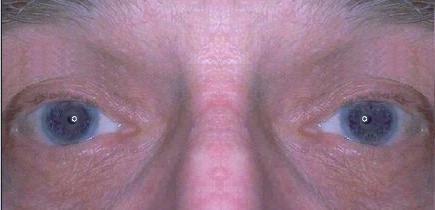 Tertiary syphilis: Tabes dorsalis: Argyll-Robertson pupils
125
1) The uveitis is profiled
2) The profiled case is meshed
3) A differential diagnosis list is generated
4) Studies are obtained to identify the etiology
5) Treatment appropriate for the etiology is initiated
Uveitis: Syphilis
Acquired Syphilis: Overview
Syphilis infection passes through four stages--what are they? How do they manifest?
(~3 weeks post inoculation)
--Primary syphilis is characterized by…the appearance of a chancre at the site of inoculation
(~6 to 8 weeks after chancre resolution)
--Secondary syphilis is characterized by lymphadenopathy, and a maculopapular rash
--Latency period of one year to many decades
--Tertiary syphilis is characterized by one of three patterns:
----Benign tertiary syphilis: Gummas
----Cardiovascular syphilis: Aortic syphilitis
----Neurosyphilis: tabes dorsalis, including Argyll-Robertson pupils
What is tabes dorsalis?
 A degenerative neurologic condition characterized by a variety of sensory and motor abnormalities
What are some of the ‘non A-R pupils’ findings of tabes dorsalis?
--
--
--
1) The uveitis is profiled
2) The profiled case is meshed
3) A differential diagnosis list is generated
4) Studies are obtained to identify the etiology
5) Treatment appropriate for the etiology is initiated
Uveitis: Syphilis
Acquired Syphilis: Overview
Syphilis infection passes through four stages--what are they? How do they manifest?
(~3 weeks post inoculation)
--Primary syphilis is characterized by…the appearance of a chancre at the site of inoculation
(~6 to 8 weeks after chancre resolution)
--Secondary syphilis is characterized by lymphadenopathy, and a maculopapular rash
--Latency period of one year to many decades
--Tertiary syphilis is characterized by one of three patterns:
----Benign tertiary syphilis: Gummas
----Cardiovascular syphilis: Aortic syphilitis
----Neurosyphilis: tabes dorsalis, including Argyll-Robertson pupils
What is tabes dorsalis?
 A degenerative neurologic condition characterized by a variety of sensory and motor abnormalities
What are some of the ‘non A-R pupils’ findings of tabes dorsalis?
--Loss of reflexes, which leads eventually to joint damage (ie,  Charcot  joints)
--Pain, parasthesias
--A foot-slapping gait
1) The uveitis is profiled
2) The profiled case is meshed
3) A differential diagnosis list is generated
4) Studies are obtained to identify the etiology
5) Treatment appropriate for the etiology is initiated
Uveitis: Syphilis
Acquired Syphilis: Overview
Syphilis infection passes through four stages--what are they? How do they manifest?
(~3 weeks post inoculation)
--Primary syphilis is characterized by…the appearance of a chancre at the site of inoculation
(~6 to 8 weeks after chancre resolution)
--Secondary syphilis is characterized by lymphadenopathy, and a maculopapular rash
--Latency period of one year to many decades
--Tertiary syphilis is characterized by one of three patterns:
----Benign tertiary syphilis: Gummas
----Cardiovascular syphilis: Aortic syphilitis
----Neurosyphilis: tabes dorsalis, including Argyll-Robertson pupils
What is tabes dorsalis?
 A degenerative neurologic condition characterized by a variety of sensory and motor abnormalities
What are some of the ‘non A-R pupils’ findings of tabes dorsalis?
--Loss of reflexes, which leads eventually to joint damage (ie,  Charcot  joints)
--Pain, parasthesias
--A foot-slapping gait
1) The uveitis is profiled
2) The profiled case is meshed
3) A differential diagnosis list is generated
4) Studies are obtained to identify the etiology
5) Treatment appropriate for the etiology is initiated
Uveitis: Syphilis
Acquired Syphilis: Overview
Syphilis infection passes through four stages--what are they? How do they manifest?
(~3 weeks post inoculation)
--Primary syphilis is characterized by…the appearance of a chancre at the site of inoculation
(~6 to 8 weeks after chancre resolution)
--Secondary syphilis is characterized by lymphadenopathy, and a maculopapular rash
--Latency period of one year to many decades
--Tertiary syphilis is characterized by one of three patterns:
----Benign tertiary syphilis: Gummas
----Cardiovascular syphilis: Aortic syphilitis
---- Neurosyphilis: tabes dorsalis, including Argyll-Robertson pupils

At which stage can/does uveitis occur?
1) The uveitis is profiled
2) The profiled case is meshed
3) A differential diagnosis list is generated
4) Studies are obtained to identify the etiology
5) Treatment appropriate for the etiology is initiated
Uveitis: Syphilis
Acquired Syphilis: Overview
Syphilis infection passes through four stages--what are they? How do they manifest?
(~3 weeks post inoculation)
--Primary syphilis is characterized by…the appearance of a chancre at the site of inoculation
(~6 to 8 weeks after chancre resolution)
--Secondary syphilis is characterized by lymphadenopathy, and a maculopapular rash
--Latency period of one year to many decades
--Tertiary syphilis is characterized by one of three patterns:
----Benign tertiary syphilis: Gummas
----Cardiovascular syphilis: Aortic syphilitis
---- Neurosyphilis: tabes dorsalis, including Argyll-Robertson pupils

At which stage can/does uveitis occur?
Any stage. That said, uveitis in a pt with serologic evidence of untreated syphilis should be considered neurosyphilis until proven otherwise.
1) The uveitis is profiled
2) The profiled case is meshed
3) A differential diagnosis list is generated
4) Studies are obtained to identify the etiology
5) Treatment appropriate for the etiology is initiated
Uveitis
Panuveitis
Posterior
Intermediate
Anterior
Acquired Syphilis
1) The uveitis is profiled
2) The profiled case is meshed
3) A differential diagnosis list is generated
4) Studies are obtained to identify the etiology
5) Treatment appropriate for the etiology is initiated
Uveitis: Anterior
Key
distinction
(not uni- vs bilateral)
?
?
1) The uveitis is profiled
2) The profiled case is meshed
3) A differential diagnosis list is generated
4) Studies are obtained to identify the etiology
5) Treatment appropriate for the etiology is initiated
Uveitis: Anterior
Key
distinction
(not uni- vs bilateral)
Granulomatous
Nongranulomatous
1) The uveitis is profiled
2) The profiled case is meshed
3) A differential diagnosis list is generated
4) Studies are obtained to identify the etiology
5) Treatment appropriate for the etiology is initiated
Uveitis: Anterior
Granulomatous
Nongranulomatous
Key
distinction
(not uni- vs bilateral)
?
?
1) The uveitis is profiled
2) The profiled case is meshed
3) A differential diagnosis list is generated
4) Studies are obtained to identify the etiology
5) Treatment appropriate for the etiology is initiated
Uveitis: Anterior
Granulomatous
Nongranulomatous
Acute
Chronic
1) The uveitis is profiled
2) The profiled case is meshed
3) A differential diagnosis list is generated
4) Studies are obtained to identify the etiology
5) Treatment appropriate for the etiology is initiated
Uveitis: Anterior
Granulomatous
Nongranulomatous
Acute
Chronic
Finally!
?
?
1) The uveitis is profiled
2) The profiled case is meshed
3) A differential diagnosis list is generated
4) Studies are obtained to identify the etiology
5) Treatment appropriate for the etiology is initiated
Uveitis: Anterior
Granulomatous
Nongranulomatous
Acute
Chronic
Unilateral
Bilateral
1) The uveitis is profiled
2) The profiled case is meshed
3) A differential diagnosis list is generated
4) Studies are obtained to identify the etiology
5) Treatment appropriate for the etiology is initiated
Uveitis: Anterior
Granulomatous
Nongranulomatous
TB
Syphilis
Acute
Chronic
Sarcoid
JIA
HSV
FHI
Unilateral
Bilateral
VKH
IBD/PA
Toxoplasmosis
TINU
HLA-B27 dz
Sarcoid
Behçet
Posner-Schlossman
Lyme
Syphilis
Drug rxn
Sarcoid
TB
Leptospirosis
Syphilis
HSV/VZV
Sarcoid
Syphilis
TB
IBD/PA
TB
Bear in mind, acquired syphilis can present as any form of anterior uveitis!
1) The uveitis is profiled
2) The profiled case is meshed
3) A differential diagnosis list is generated
4) Studies are obtained to identify the etiology
5) Treatment appropriate for the etiology is initiated
Uveitis: Anterior
Granulomatous
Nongranulomatous
TB
Syphilis
Acute
Chronic
Sarcoid
JIA
HSV
FHI
Unilateral
Bilateral
VKH
IBD/PA
Toxoplasmosis
TINU
HLA-B27 dz
Sarcoid
Behçet
Posner-Schlossman
Lyme
Syphilis
Drug rxn
Sarcoid
TB
Leptospirosis
Syphilis
HSV/VZV
Sarcoid
Syphilis
TB
IBD/PA
TB
Is syphilitic anterior uveitis more likely to present granulomatously, or nongranulomatously?
1) The uveitis is profiled
2) The profiled case is meshed
3) A differential diagnosis list is generated
4) Studies are obtained to identify the etiology
5) Treatment appropriate for the etiology is initiated
Uveitis: Anterior
Granulomatous
Nongranulomatous
TB
Syphilis
Acute
Chronic
Sarcoid
JIA
HSV
FHI
Unilateral
Bilateral
VKH
IBD/PA
Toxoplasmosis
TINU
HLA-B27 dz
Sarcoid
Behçet
Posner-Schlossman
Lyme
Syphilis
Drug rxn
Sarcoid
TB
Leptospirosis
Syphilis
HSV/VZV
Sarcoid
Syphilis
TB
IBD/PA
TB
Is syphilitic anterior uveitis more likely to present granulomatously, or nongranulomatously?
The BCSC book does not address this question; however, other sources suggest it is more likely to be granulomatous
1) The uveitis is profiled
2) The profiled case is meshed
3) A differential diagnosis list is generated
4) Studies are obtained to identify the etiology
5) Treatment appropriate for the etiology is initiated
Uveitis: Anterior
Granulomatous
Nongranulomatous
TB
Syphilis
Acute
Chronic
Sarcoid
JIA
HSV
FHI
Unilateral
Bilateral
VKH
IBD/PA
Toxoplasmosis
TINU
HLA-B27 dz
Sarcoid
Behçet
Posner-Schlossman
Lyme
Syphilis
Drug rxn
Sarcoid
TB
Leptospirosis
Syphilis
HSV/VZV
Sarcoid
Syphilis
TB
IBD/PA
TB
Is syphilitic anterior uveitis more likely to present unilaterally, or bilaterally?
1) The uveitis is profiled
2) The profiled case is meshed
3) A differential diagnosis list is generated
4) Studies are obtained to identify the etiology
5) Treatment appropriate for the etiology is initiated
Uveitis: Anterior
Granulomatous
Nongranulomatous
TB
Syphilis
Acute
Chronic
Sarcoid
JIA
HSV
FHI
Unilateral
Bilateral
VKH
IBD/PA
Toxoplasmosis
TINU
HLA-B27 dz
Sarcoid
Behçet
Posner-Schlossman
Lyme
Syphilis
Drug rxn
Sarcoid
TB
Leptospirosis
Syphilis
HSV/VZV
Sarcoid
Syphilis
TB
IBD/PA
TB
Is syphilitic anterior uveitis more likely to present unilaterally, or bilaterally?
Again, the BCSC book does not address this question, but other sources suggest it is about 50:50
1) The uveitis is profiled
2) The profiled case is meshed
3) A differential diagnosis list is generated
4) Studies are obtained to identify the etiology
5) Treatment appropriate for the etiology is initiated
Uveitis
Panuveitis
Posterior
Intermediate
Anterior
Acquired syphilis can present as an intermediate uveitis…
Acquired Syphilis
1) The uveitis is profiled
2) The profiled case is meshed
3) A differential diagnosis list is generated
4) Studies are obtained to identify the etiology
5) Treatment appropriate for the etiology is initiated
Uveitis
Panuveitis
Posterior
Intermediate
Anterior
Acquired syphilis can present as an intermediate uveitis…
And as any form of posterior uveitis as well.
Acquired Syphilis
1) The uveitis is profiled
2) The profiled case is meshed
3) A differential diagnosis list is generated
4) Studies are obtained to identify the etiology
5) Treatment appropriate for the etiology is initiated
Uveitis: Posterior
Neuroretinitis
Choroiditis
Chorioretinitis or
Retinochoroiditis
Retinitis
(And as any form of posterior uveitis as well.)
Bearing this in mind…
1) The uveitis is profiled
2) The profiled case is meshed
3) A differential diagnosis list is generated
4) Studies are obtained to identify the etiology
5) Treatment appropriate for the etiology is initiated
Uveitis: Posterior
Neuroretinitis
Choroiditis
Chorioretinitis or
Retinochoroiditis
Retinitis
(And as any form of posterior uveitis as well.)
Bearing this in mind…
What is the most common posterior manifestation?
1) The uveitis is profiled
2) The profiled case is meshed
3) A differential diagnosis list is generated
4) Studies are obtained to identify the etiology
5) Treatment appropriate for the etiology is initiated
Uveitis: Posterior
Neuroretinitis
Choroiditis
Chorioretinitis or
Retinochoroiditis
Retinitis
(And as any form of posterior uveitis as well.)
Bearing this in mind…
What is the most common posterior manifestation? 
Chorioretinitis
1) The uveitis is profiled
2) The profiled case is meshed
3) A differential diagnosis list is generated
4) Studies are obtained to identify the etiology
5) Treatment appropriate for the etiology is initiated
Uveitis: Posterior
Neuroretinitis
Choroiditis
Chorioretinitis or
Retinochoroiditis
Retinitis
(And as any form of posterior uveitis as well.)
Bearing this in mind…
What is the most common posterior manifestation? 
Chorioretinitis

Is the chorioretinitis focal, or multifocal?
1) The uveitis is profiled
2) The profiled case is meshed
3) A differential diagnosis list is generated
4) Studies are obtained to identify the etiology
5) Treatment appropriate for the etiology is initiated
Uveitis: Posterior
Neuroretinitis
Choroiditis
Chorioretinitis or
Retinochoroiditis
Retinitis
(And as any form of posterior uveitis as well.)
Bearing this in mind…
What is the most common posterior manifestation? 
Chorioretinitis

Is the chorioretinitis focal, or multifocal?
Both are known to occur, but multifocal is probably more common
1) The uveitis is profiled
2) The profiled case is meshed
3) A differential diagnosis list is generated
4) Studies are obtained to identify the etiology
5) Treatment appropriate for the etiology is initiated
Uveitis: Posterior
Neuroretinitis
Choroiditis
Chorioretinitis or
Retinochoroiditis
Retinitis
(And as any form of posterior uveitis as well.)
Bearing this in mind…
What is the most common posterior manifestation? 
Chorioretinitis

Is the chorioretinitis focal, or multifocal?
Both are known to occur, but multifocal is probably more common

What do the lesions look like?
1) The uveitis is profiled
2) The profiled case is meshed
3) A differential diagnosis list is generated
4) Studies are obtained to identify the etiology
5) Treatment appropriate for the etiology is initiated
Uveitis: Posterior
Neuroretinitis
Choroiditis
Chorioretinitis or
Retinochoroiditis
Retinitis
(And as any form of posterior uveitis as well.)
Bearing this in mind…
What is the most common posterior manifestation? 
Chorioretinitis

Is the chorioretinitis focal, or multifocal?
Both are known to occur, but multifocal is probably more common

What do the lesions look like?
They are usually fairly small, and yellowish-gray
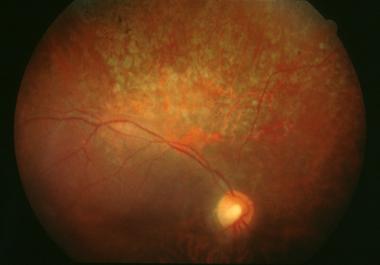 Tertiary syphilis: Multifocal chorioretinitis
152
1) The uveitis is profiled
2) The profiled case is meshed
3) A differential diagnosis list is generated
4) Studies are obtained to identify the etiology
5) Treatment appropriate for the etiology is initiated
Uveitis: Posterior
Neuroretinitis
Choroiditis
Chorioretinitis or
Retinochoroiditis
Retinitis
(And as any form of posterior uveitis as well.)
Bearing this in mind…
What is the most common posterior manifestation? 
Chorioretinitis

Is the chorioretinitis focal, or multifocal?
Both are known to occur, but multifocal is probably more common

What do the lesions look like?
They are usually fairly small, and yellowish-gray

Is the chorioretinitis accompanied by vitritis?
1) The uveitis is profiled
2) The profiled case is meshed
3) A differential diagnosis list is generated
4) Studies are obtained to identify the etiology
5) Treatment appropriate for the etiology is initiated
Uveitis: Posterior
Neuroretinitis
Choroiditis
Chorioretinitis or
Retinochoroiditis
Retinitis
(And as any form of posterior uveitis as well.)
Bearing this in mind…
What is the most common posterior manifestation? 
Chorioretinitis

Is the chorioretinitis focal, or multifocal?
Both are known to occur, but multifocal is probably more common

What do the lesions look like?
They are usually fairly small, and yellowish-gray

Is the chorioretinitis accompanied by vitritis?
Generally yes
1) The uveitis is profiled
2) The profiled case is meshed
3) A differential diagnosis list is generated
4) Studies are obtained to identify the etiology
5) Treatment appropriate for the etiology is initiated
Uveitis: Posterior
Neuroretinitis
Choroiditis
Chorioretinitis or
Retinochoroiditis
Retinitis
(And as any form of posterior uveitis as well.)
Bearing this in mind…
What is the most common posterior manifestation? 
Chorioretinitis

Is the chorioretinitis focal, or multifocal?
Both are known to occur, but multifocal is probably more common

What do the lesions look like?
They are usually fairly small, and yellowish-gray

Is the chorioretinitis accompanied by vitritis?
Generally yes
Syphilitic chorioretinopathy can present with placoid lesions. What is this condition called?
Acute syphilitic posterior placoid chorioretinopathy (ASPPC)

This name should remind you of one of the so-called ‘white dot syndromes.’ Which one?
Acute posterior multifocal placoid pigment epitheliopathy (APMPPE)

The FA results in ASPPC is similar to that of APMPPE. What is the classic FA sequence of APMPPE?
The placoid lesions ‘block early, stain late.’

Are there any factors in the clinical history to push you toward one or the other?
Yes—ASPPC patients are (usually) immunocompromised, whereas APMPPE patients (usually) aren’t
1) The uveitis is profiled
2) The profiled case is meshed
3) A differential diagnosis list is generated
4) Studies are obtained to identify the etiology
5) Treatment appropriate for the etiology is initiated
Uveitis: Posterior
Neuroretinitis
Choroiditis
Chorioretinitis or
Retinochoroiditis
Retinitis
(And as any form of posterior uveitis as well.)
Bearing this in mind…
What is the most common posterior manifestation? 
Chorioretinitis

Is the chorioretinitis focal, or multifocal?
Both are known to occur, but multifocal is probably more common

What do the lesions look like?
They are usually fairly small, and yellowish-gray

Is the chorioretinitis accompanied by vitritis?
Generally yes
Syphilitic chorioretinopathy can present with placoid lesions. What is this condition called?
Acute syphilitic posterior placoid chorioretinopathy (ASPPC)

This name should remind you of one of the so-called ‘white dot syndromes.’ Which one?
Acute posterior multifocal placoid pigment epitheliopathy (APMPPE)

The FA results in ASPPC is similar to that of APMPPE. What is the classic FA sequence of APMPPE?
The placoid lesions ‘block early, stain late.’

Are there any factors in the clinical history to push you toward one or the other?
Yes—ASPPC patients are (usually) immunocompromised, whereas APMPPE patients (usually) aren’t
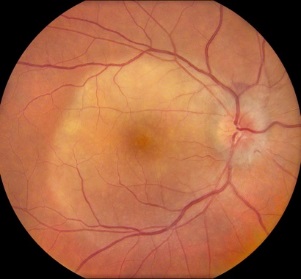 Tertiary syphilis: ASPPC
157
1) The uveitis is profiled
2) The profiled case is meshed
3) A differential diagnosis list is generated
4) Studies are obtained to identify the etiology
5) Treatment appropriate for the etiology is initiated
Uveitis: Posterior
Neuroretinitis
Choroiditis
Chorioretinitis or
Retinochoroiditis
Retinitis
(And as any form of posterior uveitis as well.)
Bearing this in mind…
What is the most common posterior manifestation? 
Chorioretinitis

Is the chorioretinitis focal, or multifocal?
Both are known to occur, but multifocal is probably more common

What do the lesions look like?
They are usually fairly small, and yellowish-gray

Is the chorioretinitis accompanied by vitritis?
Generally yes
Syphilitic chorioretinopathy can present with placoid lesions. What is this condition called?
Acute syphilitic posterior placoid chorioretinopathy (ASPPC)

This name should remind you of one of the so-called ‘white dot syndromes.’ Which one?
Acute posterior multifocal placoid pigment epitheliopathy (APMPPE)

The FA results in ASPPC is similar to that of APMPPE. What is the classic FA sequence of APMPPE?
The placoid lesions ‘block early, stain late.’

Are there any factors in the clinical history to push you toward one or the other?
Yes—ASPPC patients are (usually) immunocompromised, whereas APMPPE patients (usually) aren’t
1) The uveitis is profiled
2) The profiled case is meshed
3) A differential diagnosis list is generated
4) Studies are obtained to identify the etiology
5) Treatment appropriate for the etiology is initiated
Uveitis: Posterior
Neuroretinitis
Choroiditis
Chorioretinitis or
Retinochoroiditis
Retinitis
(And as any form of posterior uveitis as well.)
Bearing this in mind…
What is the most common posterior manifestation? 
Chorioretinitis

Is the chorioretinitis focal, or multifocal?
Both are known to occur, but multifocal is probably more common

What do the lesions look like?
They are usually fairly small, and yellowish-gray

Is the chorioretinitis accompanied by vitritis?
Generally yes
Syphilitic chorioretinopathy can present with placoid lesions. What is this condition called?
Acute syphilitic posterior placoid chorioretinopathy (ASPPC)

This name should remind you of one of the so-called ‘white dot syndromes.’ Which one?
Acute posterior multifocal placoid pigment epitheliopathy (APMPPE)

The FA results in ASPPC is similar to that of APMPPE. What is the classic FA sequence of APMPPE?
The placoid lesions ‘block early, stain late.’

Are there any factors in the clinical history to push you toward one or the other?
Yes—ASPPC patients are (usually) immunocompromised, whereas APMPPE patients (usually) aren’t
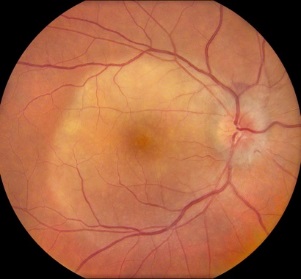 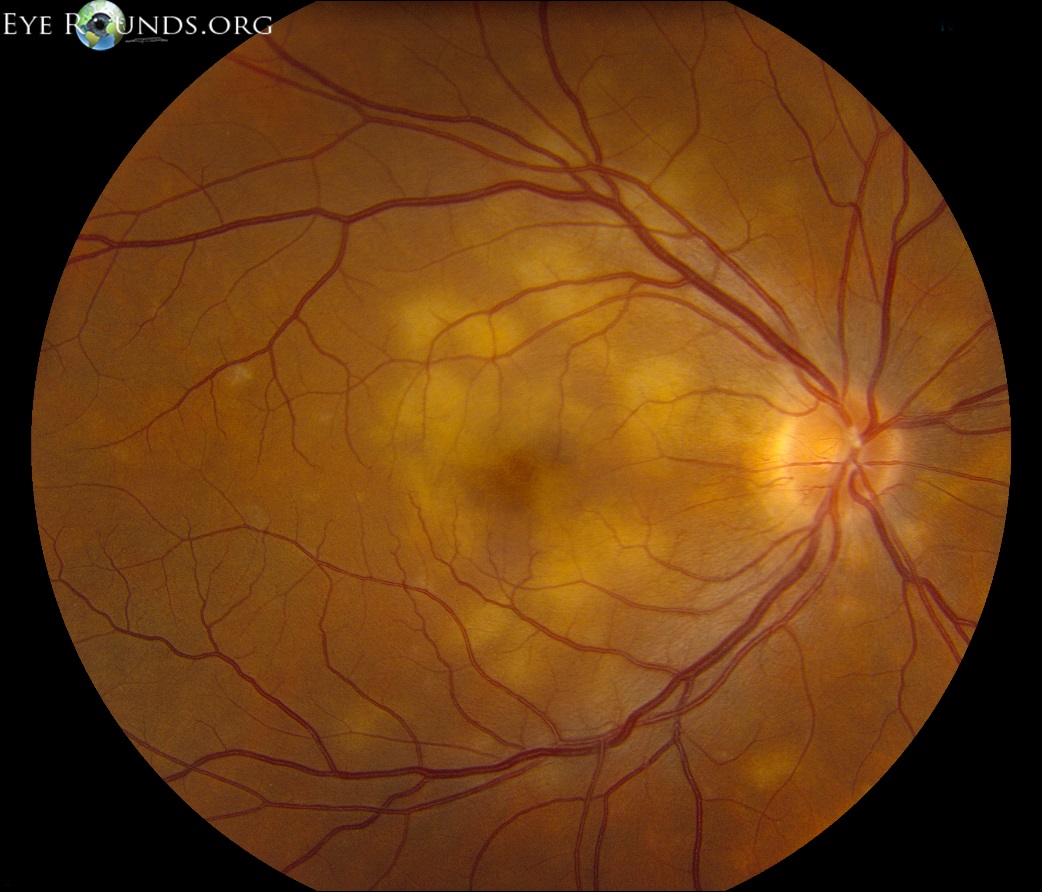 Tertiary syphilis: ASPPC
APMPPE
160
1) The uveitis is profiled
2) The profiled case is meshed
3) A differential diagnosis list is generated
4) Studies are obtained to identify the etiology
5) Treatment appropriate for the etiology is initiated
Uveitis: Posterior
Neuroretinitis
Choroiditis
Chorioretinitis or
Retinochoroiditis
Retinitis
(And as any form of posterior uveitis as well.)
Bearing this in mind…
What is the most common posterior manifestation? 
Chorioretinitis

Is the chorioretinitis focal, or multifocal?
Both are known to occur, but multifocal is probably more common

What do the lesions look like?
They are usually fairly small, and yellowish-gray

Is the chorioretinitis accompanied by vitritis?
Generally yes
Syphilitic chorioretinopathy can present with placoid lesions. What is this condition called?
Acute syphilitic posterior placoid chorioretinopathy (ASPPC)

This name should remind you of one of the so-called ‘white dot syndromes.’ Which one?
Acute posterior multifocal placoid pigment epitheliopathy (APMPPE)

The FA results in ASPPC is similar to that of APMPPE. What is the classic FA sequence of APMPPE?
The placoid lesions ‘block early, stain late.’

Are there any factors in the clinical history to push you toward one or the other?
Yes—ASPPC patients are (usually) immunocompromised, whereas APMPPE patients (usually) aren’t
1) The uveitis is profiled
2) The profiled case is meshed
3) A differential diagnosis list is generated
4) Studies are obtained to identify the etiology
5) Treatment appropriate for the etiology is initiated
Uveitis: Posterior
Neuroretinitis
Choroiditis
Chorioretinitis or
Retinochoroiditis
Retinitis
(And as any form of posterior uveitis as well.)
Bearing this in mind…
What is the most common posterior manifestation? 
Chorioretinitis

Is the chorioretinitis focal, or multifocal?
Both are known to occur, but multifocal is probably more common

What do the lesions look like?
They are usually fairly small, and yellowish-gray

Is the chorioretinitis accompanied by vitritis?
Generally yes
Syphilitic chorioretinopathy can present with placoid lesions. What is this condition called?
Acute syphilitic posterior placoid chorioretinopathy (ASPPC)

This name should remind you of one of the so-called ‘white dot syndromes.’ Which one?
Acute posterior multifocal placoid pigment epitheliopathy (APMPPE)

The FA results in ASPPC is similar to that of APMPPE. What is the classic FA sequence of APMPPE?
The placoid lesions ‘block early, stain late.’

Are there any factors in the clinical history to push you toward one or the other?
Yes—ASPPC patients are (usually) immunocompromised, whereas APMPPE patients (usually) aren’t
1) The uveitis is profiled
2) The profiled case is meshed
3) A differential diagnosis list is generated
4) Studies are obtained to identify the etiology
5) Treatment appropriate for the etiology is initiated
Uveitis: Posterior
Neuroretinitis
Choroiditis
Chorioretinitis or
Retinochoroiditis
Retinitis
(And as any form of posterior uveitis as well.)
Bearing this in mind…
What is the most common posterior manifestation? 
Chorioretinitis

Is the chorioretinitis focal, or multifocal?
Both are known to occur, but multifocal is probably more common

What do the lesions look like?
They are usually fairly small, and yellowish-gray

Is the chorioretinitis accompanied by vitritis?
Generally yes
Syphilitic chorioretinopathy can present with placoid lesions. What is this condition called?
Acute syphilitic posterior placoid chorioretinopathy (ASPPC)

This name should remind you of one of the so-called ‘white dot syndromes.’ Which one?
Acute posterior multifocal placoid pigment epitheliopathy (APMPPE)

The FA results in ASPPC is similar to that of APMPPE. What is the classic FA sequence of APMPPE?
The placoid lesions ‘block early, stain late.’

Are there any factors in the clinical history to push you toward one or the other?
Yes—ASPPC patients are (usually) immunocompromised, whereas APMPPE patients (usually) aren’t
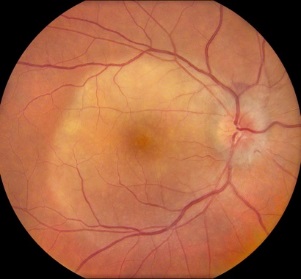 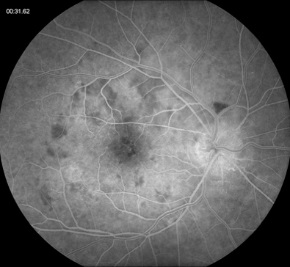 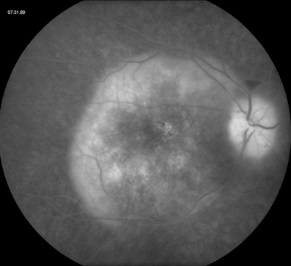 Tertiary syphilis: ASPPC
164
1) The uveitis is profiled
2) The profiled case is meshed
3) A differential diagnosis list is generated
4) Studies are obtained to identify the etiology
5) Treatment appropriate for the etiology is initiated
Uveitis: Posterior
Neuroretinitis
Choroiditis
Chorioretinitis or
Retinochoroiditis
Retinitis
(And as any form of posterior uveitis as well.)
Bearing this in mind…
What is the most common posterior manifestation? 
Chorioretinitis

Is the chorioretinitis focal, or multifocal?
Both are known to occur, but multifocal is probably more common

What do the lesions look like?
They are usually fairly small, and yellowish-gray

Is the chorioretinitis accompanied by vitritis?
Generally yes
Syphilitic chorioretinopathy can present with placoid lesions. What is this condition called?
Acute syphilitic posterior placoid chorioretinopathy (ASPPC)

This name should remind you of one of the so-called ‘white dot syndromes.’ Which one?
Acute posterior multifocal placoid pigment epitheliopathy (APMPPE)

The FA results in ASPPC is similar to that of APMPPE. What is the classic FA sequence of APMPPE?
The placoid lesions ‘block early, stain late.’

Are there any factors in the clinical history to push you toward one or the other?
Yes—ASPPC patients are (usually) immunocompromised, whereas APMPPE patients (usually) aren’t
1) The uveitis is profiled
2) The profiled case is meshed
3) A differential diagnosis list is generated
4) Studies are obtained to identify the etiology
5) Treatment appropriate for the etiology is initiated
Uveitis: Posterior
Neuroretinitis
Choroiditis
Chorioretinitis or
Retinochoroiditis
Retinitis
(And as any form of posterior uveitis as well.)
Bearing this in mind…
What is the most common posterior manifestation? 
Chorioretinitis

Is the chorioretinitis focal, or multifocal?
Both are known to occur, but multifocal is probably more common

What do the lesions look like?
They are usually fairly small, and yellowish-gray

Is the chorioretinitis accompanied by vitritis?
Generally yes
Syphilitic chorioretinopathy can present with placoid lesions. What is this condition called?
Acute syphilitic posterior placoid chorioretinopathy (ASPPC)

This name should remind you of one of the so-called ‘white dot syndromes.’ Which one?
Acute posterior multifocal placoid pigment epitheliopathy (APMPPE)

The FA results in ASPPC is similar to that of APMPPE. What is the classic FA sequence of APMPPE?
The placoid lesions ‘block early, stain late.’

Are there any factors in the clinical history to push you toward one or the other?
Yes—ASPPC patients are (usually) immunocompromised, whereas APMPPE patients (usually) aren’t
1) The uveitis is profiled
2) The profiled case is meshed
3) A differential diagnosis list is generated
4) Studies are obtained to identify the etiology
5) Treatment appropriate for the etiology is initiated
Uveitis: Posterior
Neuroretinitis
Choroiditis
Chorioretinitis or
Retinochoroiditis
Retinitis
(And as any form of posterior uveitis as well.)
Bearing this in mind…
What is the most common posterior manifestation? 
Chorioretinitis

Is the chorioretinitis focal, or multifocal?
Both are known to occur, but multifocal is probably more common

What do the lesions look like?
They are usually fairly small, and yellowish-gray

Is the chorioretinitis accompanied by vitritis?
Generally yes
Syphilitic chorioretinopathy can present with placoid lesions. What is this condition called?
Acute syphilitic posterior placoid chorioretinopathy (ASPPC)

This name should remind you of one of the so-called ‘white dot syndromes.’ Which one?
Acute posterior multifocal placoid pigment epitheliopathy (APMPPE)

The FA results in ASPPC is similar to that of APMPPE. What is the classic FA sequence of APMPPE?
The placoid lesions ‘block early, stain late.’

Are there any factors in the clinical history to push you toward one or the other?
Yes—ASPPC patients are (usually) immunocompromised, whereas APMPPE patients (usually) aren’t
Syphilitic chorioretinopathy in immunocompromised pts can present in another manner--what is it, ie, what is its appearance on DFE?
With large confluent areas of retinal whitening

ASPPC looks like APMPPE; what dreaded condition does this ‘retinal whitening’ form of syphilitic chorioretinopathy in immunocompromised pts look like?
Acute retinal necrosis (ARN)
1) The uveitis is profiled
2) The profiled case is meshed
3) A differential diagnosis list is generated
4) Studies are obtained to identify the etiology
5) Treatment appropriate for the etiology is initiated
Uveitis: Posterior
Neuroretinitis
Choroiditis
Chorioretinitis or
Retinochoroiditis
Retinitis
(And as any form of posterior uveitis as well.)
Bearing this in mind…
What is the most common posterior manifestation? 
Chorioretinitis

Is the chorioretinitis focal, or multifocal?
Both are known to occur, but multifocal is probably more common

What do the lesions look like?
They are usually fairly small, and yellowish-gray

Is the chorioretinitis accompanied by vitritis?
Generally yes
Syphilitic chorioretinopathy can present with placoid lesions. What is this condition called?
Acute syphilitic posterior placoid chorioretinopathy (ASPPC)

This name should remind you of one of the so-called ‘white dot syndromes.’ Which one?
Acute posterior multifocal placoid pigment epitheliopathy (APMPPE)

The FA results in ASPPC is similar to that of APMPPE. What is the classic FA sequence of APMPPE?
The placoid lesions ‘block early, stain late.’

Are there any factors in the clinical history to push you toward one or the other?
Yes—ASPPC patients are (usually) immunocompromised, whereas APMPPE patients (usually) aren’t
Syphilitic chorioretinopathy in immunocompromised pts can present in another manner--what is it, ie, what is its appearance on DFE?
With large confluent areas of retinal whitening

ASPPC looks like APMPPE; what dreaded condition does this ‘retinal whitening’ form of syphilitic chorioretinopathy in immunocompromised pts look like?
Acute retinal necrosis (ARN)
1) The uveitis is profiled
2) The profiled case is meshed
3) A differential diagnosis list is generated
4) Studies are obtained to identify the etiology
5) Treatment appropriate for the etiology is initiated
Uveitis: Posterior
Neuroretinitis
Choroiditis
Chorioretinitis or
Retinochoroiditis
Retinitis
(And as any form of posterior uveitis as well.)
Bearing this in mind…
What is the most common posterior manifestation? 
Chorioretinitis

Is the chorioretinitis focal, or multifocal?
Both are known to occur, but multifocal is probably more common

What do the lesions look like?
They are usually fairly small, and yellowish-gray

Is the chorioretinitis accompanied by vitritis?
Generally yes
Syphilitic chorioretinopathy can present with placoid lesions. What is this condition called?
Acute syphilitic posterior placoid chorioretinopathy (ASPPC)

This name should remind you of one of the so-called ‘white dot syndromes.’ Which one?
Acute posterior multifocal placoid pigment epitheliopathy (APMPPE)

The FA results in ASPPC is similar to that of APMPPE. What is the classic FA sequence of APMPPE?
The placoid lesions ‘block early, stain late.’

Are there any factors in the clinical history to push you toward one or the other?
Yes—ASPPC patients are (usually) immunocompromised, whereas APMPPE patients (usually) aren’t
Syphilitic chorioretinopathy in immunocompromised pts can present in another manner--what is it, ie, what is its appearance on DFE?
With large confluent areas of retinal whitening

ASPPC looks like APMPPE; what dreaded condition does this ‘retinal whitening’ form of syphilitic chorioretinopathy in immunocompromised pts look like?
Acute retinal necrosis (ARN)
1) The uveitis is profiled
2) The profiled case is meshed
3) A differential diagnosis list is generated
4) Studies are obtained to identify the etiology
5) Treatment appropriate for the etiology is initiated
Uveitis: Posterior
Neuroretinitis
Choroiditis
Chorioretinitis or
Retinochoroiditis
Retinitis
(And as any form of posterior uveitis as well.)
Bearing this in mind…
What is the most common posterior manifestation? 
Chorioretinitis

Is the chorioretinitis focal, or multifocal?
Both are known to occur, but multifocal is probably more common

What do the lesions look like?
They are usually fairly small, and yellowish-gray

Is the chorioretinitis accompanied by vitritis?
Generally yes
Syphilitic chorioretinopathy can present with placoid lesions. What is this condition called?
Acute syphilitic posterior placoid chorioretinopathy (ASPPC)

This name should remind you of one of the so-called ‘white dot syndromes.’ Which one?
Acute posterior multifocal placoid pigment epitheliopathy (APMPPE)

The FA results in ASPPC is similar to that of APMPPE. What is the classic FA sequence of APMPPE?
The placoid lesions ‘block early, stain late.’

Are there any factors in the clinical history to push you toward one or the other?
Yes—ASPPC patients are (usually) immunocompromised, whereas APMPPE patients (usually) aren’t
Syphilitic chorioretinopathy in immunocompromised pts can present in another manner--what is it, ie, what is its appearance on DFE?
With large confluent areas of retinal whitening

ASPPC looks like APMPPE; what dreaded condition does this ‘retinal whitening’ form of syphilitic chorioretinopathy in immunocompromised pts look like?
Acute retinal necrosis (ARN)
1) The uveitis is profiled
2) The profiled case is meshed
3) A differential diagnosis list is generated
4) Studies are obtained to identify the etiology
5) Treatment appropriate for the etiology is initiated
Uveitis
Panuveitis
Posterior
Intermediate
Anterior
And of course, acquired syphilis can present as a panuveitis.
Acquired Syphilis
1) The uveitis is profiled
2) The profiled case is meshed
3) A differential diagnosis list is generated
4) Studies are obtained to identify the etiology
5) Treatment appropriate for the etiology is initiated
Uveitis: Syphilis
Acquired Syphilis: Diagnosis
Serologic tests for syphilis are divided into two categories--what are they?
1) The uveitis is profiled
2) The profiled case is meshed
3) A differential diagnosis list is generated
4) Studies are obtained to identify the etiology
5) Treatment appropriate for the etiology is initiated
Uveitis: Syphilis
Acquired Syphilis: Diagnosis
Serologic tests for syphilis are divided into two categories--what are they?
Treponemal and nontreponemal tests
1) The uveitis is profiled
2) The profiled case is meshed
3) A differential diagnosis list is generated
4) Studies are obtained to identify the etiology
5) Treatment appropriate for the etiology is initiated
Uveitis: Syphilis
Acquired Syphilis: Diagnosis
Serologic tests for syphilis are divided into two categories--what are they?
Treponemal and nontreponemal tests
 
What does it mean to say a test is treponemal vs nontreponemal?
1) The uveitis is profiled
2) The profiled case is meshed
3) A differential diagnosis list is generated
4) Studies are obtained to identify the etiology
5) Treatment appropriate for the etiology is initiated
Uveitis: Syphilis
Acquired Syphilis: Diagnosis
Serologic tests for syphilis are divided into two categories--what are they?
Treponemal and nontreponemal tests
 
What does it mean to say a test is treponemal vs nontreponemal?
Nontreponemal tests measure antibodies against  cardiolipin , a phospholipid released during syphilis infection. Treponemal tests measure antibodies directed against the T. pallidum organism itself.
1) The uveitis is profiled
2) The profiled case is meshed
3) A differential diagnosis list is generated
4) Studies are obtained to identify the etiology
5) Treatment appropriate for the etiology is initiated
Uveitis: Syphilis
Acquired Syphilis: Diagnosis
Serologic tests for syphilis are divided into two categories--what are they?
Treponemal and nontreponemal tests
 
What does it mean to say a test is treponemal vs nontreponemal?
Nontreponemal tests measure antibodies against  cardiolipin , a phospholipid released during syphilis infection. Treponemal tests measure antibodies directed against the T. pallidum organism itself.
1) The uveitis is profiled
2) The profiled case is meshed
3) A differential diagnosis list is generated
4) Studies are obtained to identify the etiology
5) Treatment appropriate for the etiology is initiated
Uveitis: Syphilis
Acquired Syphilis: Diagnosis
Serologic tests for syphilis are divided into two categories--what are they?
Treponemal and nontreponemal tests
 
What does it mean to say a test is treponemal vs nontreponemal?
Nontreponemal tests measure antibodies against  cardiolipin , a phospholipid released during syphilis infection. Treponemal tests measure antibodies directed against the T. pallidum organism itself. 

Which commonly-performed tests are in which category?
--Nontreponemal: 
--Treponemal:
1) The uveitis is profiled
2) The profiled case is meshed
3) A differential diagnosis list is generated
4) Studies are obtained to identify the etiology
5) Treatment appropriate for the etiology is initiated
Uveitis: Syphilis
Acquired Syphilis: Diagnosis
Serologic tests for syphilis are divided into two categories--what are they?
Treponemal and nontreponemal tests
 
What does it mean to say a test is treponemal vs nontreponemal?
Nontreponemal tests measure antibodies against  cardiolipin , a phospholipid released during syphilis infection. Treponemal tests measure antibodies directed against the T. pallidum organism itself. 

Which commonly-performed tests are in which category?
--Nontreponemal: RPR; VDRL
--Treponemal:
1) The uveitis is profiled
2) The profiled case is meshed
3) A differential diagnosis list is generated
4) Studies are obtained to identify the etiology
5) Treatment appropriate for the etiology is initiated
Uveitis: Syphilis
Acquired Syphilis: Diagnosis
Serologic tests for syphilis are divided into two categories--what are they?
Treponemal and nontreponemal tests
 
What does it mean to say a test is treponemal vs nontreponemal?
Nontreponemal tests measure antibodies against  cardiolipin , a phospholipid released during syphilis infection. Treponemal tests measure antibodies directed against the T. pallidum organism itself. 

Which commonly-performed tests are in which category?
--Nontreponemal: RPR; VDRL
--Treponemal: FTA-ABS; MHA-TP
1) The uveitis is profiled
2) The profiled case is meshed
3) A differential diagnosis list is generated
4) Studies are obtained to identify the etiology
5) Treatment appropriate for the etiology is initiated
Uveitis: Syphilis
Acquired Syphilis: Diagnosis
Serologic tests for syphilis are divided into two categories--what are they?
Treponemal and nontreponemal tests
 
What does it mean to say a test is treponemal vs nontreponemal?
Nontreponemal tests measure antibodies against  cardiolipin , a phospholipid released during syphilis infection. Treponemal tests measure antibodies directed against the T. pallidum organism itself. 

Which commonly-performed tests are in which category?
--Nontreponemal: RPR; VDRL
--Treponemal: FTA-ABS; MHA-TP
What does each acronym stand for?
--RPR: Rapid plasma reagin
--VDRL: Veneral disease research laboratory
--FTA-ABS: Fluorescent treponemal antibody absorption
--MHA-TP: Microhemagglutination assay for Treponema pallidum
1) The uveitis is profiled
2) The profiled case is meshed
3) A differential diagnosis list is generated
4) Studies are obtained to identify the etiology
5) Treatment appropriate for the etiology is initiated
Uveitis: Syphilis
Acquired Syphilis: Diagnosis
Serologic tests for syphilis are divided into two categories--what are they?
Treponemal and nontreponemal tests
 
What does it mean to say a test is treponemal vs nontreponemal?
Nontreponemal tests measure antibodies against  cardiolipin , a phospholipid released during syphilis infection. Treponemal tests measure antibodies directed against the T. pallidum organism itself. 

Which commonly-performed tests are in which category?
--Nontreponemal: RPR; VDRL
--Treponemal: FTA-ABS; MHA-TP
What does each acronym stand for?
--RPR: Rapid plasma reagin
--VDRL: Veneral disease research laboratory
--FTA-ABS: Fluorescent treponemal antibody absorption
--MHA-TP: Microhemagglutination assay for Treponema pallidum
1) The uveitis is profiled
2) The profiled case is meshed
3) A differential diagnosis list is generated
4) Studies are obtained to identify the etiology
5) Treatment appropriate for the etiology is initiated
Uveitis: Syphilis
Acquired Syphilis: Diagnosis
Serologic tests for syphilis are divided into two categories--what are they?
Treponemal and nontreponemal tests
 
What does it mean to say a test is treponemal vs nontreponemal?
Nontreponemal tests measure antibodies against  cardiolipin , a phospholipid released during syphilis infection. Treponemal tests measure antibodies directed against the T. pallidum organism itself. 

Which commonly-performed tests are in which category?
--Nontreponemal: RPR; VDRL
--Treponemal: FTA-ABS; MHA-TP
What does each acronym stand for?
--RPR: Rapid plasma reagin
--VDRL: Veneral disease research laboratory
--FTA-ABS: Fluorescent treponemal antibody absorption
--MHA-TP: Microhemagglutination assay for Treponema pallidum
1) The uveitis is profiled
2) The profiled case is meshed
3) A differential diagnosis list is generated
4) Studies are obtained to identify the etiology
5) Treatment appropriate for the etiology is initiated
Uveitis: Syphilis
Acquired Syphilis: Diagnosis
Serologic tests for syphilis are divided into two categories--what are they?
Treponemal and nontreponemal tests
 
What does it mean to say a test is treponemal vs nontreponemal?
Nontreponemal tests measure antibodies against  cardiolipin , a phospholipid released during syphilis infection. Treponemal tests measure antibodies directed against the T. pallidum organism itself. 

Which commonly-performed tests are in which category?
--Nontreponemal: RPR; VDRL
--Treponemal: FTA-ABS; MHA-TP
What does each acronym stand for?
--RPR: Rapid plasma reagin
--VDRL: Veneral disease research laboratory
--FTA-ABS: Fluorescent treponemal antibody absorption
--MHA-TP: Microhemagglutination assay for Treponema pallidum
1) The uveitis is profiled
2) The profiled case is meshed
3) A differential diagnosis list is generated
4) Studies are obtained to identify the etiology
5) Treatment appropriate for the etiology is initiated
Uveitis: Syphilis
Acquired Syphilis: Diagnosis
Serologic tests for syphilis are divided into two categories--what are they?
Treponemal and nontreponemal tests
 
What does it mean to say a test is treponemal vs nontreponemal?
Nontreponemal tests measure antibodies against  cardiolipin , a phospholipid released during syphilis infection. Treponemal tests measure antibodies directed against the T. pallidum organism itself. 

Which commonly-performed tests are in which category?
--Nontreponemal: RPR; VDRL
--Treponemal: FTA-ABS; MHA-TP
What does each acronym stand for?
--RPR: Rapid plasma reagin
--VDRL: Veneral disease research laboratory
--FTA-ABS: Fluorescent treponemal antibody absorption
--MHA-TP: Microhemagglutination assay for Treponema pallidum
1) The uveitis is profiled
2) The profiled case is meshed
3) A differential diagnosis list is generated
4) Studies are obtained to identify the etiology
5) Treatment appropriate for the etiology is initiated
Uveitis: Syphilis
Acquired Syphilis: Diagnosis
Serologic tests for syphilis are divided into two categories--what are they?
Treponemal and nontreponemal tests
 
What does it mean to say a test is treponemal vs nontreponemal?
Nontreponemal tests measure antibodies against  cardiolipin , a phospholipid released during syphilis infection. Treponemal tests measure antibodies directed against the T. pallidum organism itself. 

Which commonly-performed tests are in which category?
--Nontreponemal: RPR; VDRL
--Treponemal: FTA-ABS; MHA-TP

What is/are the main advantage(s) of the test-categories? 
Nontreponemal: High sensitivity, and titers correlate with disease activity. Frequent false-positives.
Treponemal:
1) The uveitis is profiled
2) The profiled case is meshed
3) A differential diagnosis list is generated
4) Studies are obtained to identify the etiology
5) Treatment appropriate for the etiology is initiated
Uveitis: Syphilis
Acquired Syphilis: Diagnosis
Serologic tests for syphilis are divided into two categories--what are they?
Treponemal and nontreponemal tests
 
What does it mean to say a test is treponemal vs nontreponemal?
Nontreponemal tests measure antibodies against  cardiolipin , a phospholipid released during syphilis infection. Treponemal tests measure antibodies directed against the T. pallidum organism itself. 

Which commonly-performed tests are in which category?
--Nontreponemal: RPR; VDRL
--Treponemal: FTA-ABS; MHA-TP

What is/are the main advantage(s) of the test-categories? 
Nontreponemal: High  sensitivity , and titers correlate with disease activity.
Treponemal:
four words
1) The uveitis is profiled
2) The profiled case is meshed
3) A differential diagnosis list is generated
4) Studies are obtained to identify the etiology
5) Treatment appropriate for the etiology is initiated
Uveitis: Syphilis
Acquired Syphilis: Diagnosis
Serologic tests for syphilis are divided into two categories--what are they?
Treponemal and nontreponemal tests
 
What does it mean to say a test is treponemal vs nontreponemal?
Nontreponemal tests measure antibodies against  cardiolipin , a phospholipid released during syphilis infection. Treponemal tests measure antibodies directed against the T. pallidum organism itself. 

Which commonly-performed tests are in which category?
--Nontreponemal: RPR; VDRL
--Treponemal: FTA-ABS; MHA-TP

What is/are the main advantage(s) of the test-categories? 
Nontreponemal: High  sensitivity , and titers correlate with disease activity
Treponemal:
1) The uveitis is profiled
2) The profiled case is meshed
3) A differential diagnosis list is generated
4) Studies are obtained to identify the etiology
5) Treatment appropriate for the etiology is initiated
Uveitis: Syphilis
Acquired Syphilis: Diagnosis
Serologic tests for syphilis are divided into two categories--what are they?
Treponemal and nontreponemal tests
 
What does it mean to say a test is treponemal vs nontreponemal?
Nontreponemal tests measure antibodies against  cardiolipin , a phospholipid released during syphilis infection. Treponemal tests measure antibodies directed against the T. pallidum organism itself. 

Which commonly-performed tests are in which category?
--Nontreponemal: RPR; VDRL
--Treponemal: FTA-ABS; MHA-TP

What is/are the main advantage(s) of the test-categories? 
Nontreponemal: High  sensitivity , and titers correlate with disease activity
Treponemal:
1) The uveitis is profiled
2) The profiled case is meshed
3) A differential diagnosis list is generated
4) Studies are obtained to identify the etiology
5) Treatment appropriate for the etiology is initiated
Uveitis: Syphilis
Acquired Syphilis: Diagnosis
Serologic tests for syphilis are divided into two categories--what are they?
Treponemal and nontreponemal tests
 
What does it mean to say a test is treponemal vs nontreponemal?
Nontreponemal tests measure antibodies against  cardiolipin , a phospholipid released during syphilis infection. Treponemal tests measure antibodies directed against the T. pallidum organism itself. 

Which commonly-performed tests are in which category?
--Nontreponemal: RPR; VDRL
--Treponemal: FTA-ABS; MHA-TP

What is/are the main advantage(s) of the test-categories?
Nontreponemal: High  sensitivity , and titers correlate with disease activity
Treponemal: High positive-predictive value
1) The uveitis is profiled
2) The profiled case is meshed
3) A differential diagnosis list is generated
4) Studies are obtained to identify the etiology
5) Treatment appropriate for the etiology is initiated
Uveitis: Syphilis
Acquired Syphilis: Diagnosis
Serologic tests for syphilis are divided into two categories--what are they?
Treponemal and nontreponemal tests
 
What does it mean to say a test is treponemal vs nontreponemal?
Nontreponemal tests measure antibodies against  cardiolipin , a phospholipid released during syphilis infection. Treponemal tests measure antibodies directed against the T. pallidum organism itself. 

Which commonly-performed tests are in which category?
--Nontreponemal: RPR; VDRL
--Treponemal: FTA-ABS; MHA-TP

What is/are the main advantage(s) of the test-categories? Main disadvantage(s)?
Nontreponemal: High  sensitivity , and titers correlate with disease activity
Treponemal: High positive-predictive value
1) The uveitis is profiled
2) The profiled case is meshed
3) A differential diagnosis list is generated
4) Studies are obtained to identify the etiology
5) Treatment appropriate for the etiology is initiated
Uveitis: Syphilis
Acquired Syphilis: Diagnosis
Serologic tests for syphilis are divided into two categories--what are they?
Treponemal and nontreponemal tests
 
What does it mean to say a test is treponemal vs nontreponemal?
Nontreponemal tests measure antibodies against  cardiolipin , a phospholipid released during syphilis infection. Treponemal tests measure antibodies directed against the T. pallidum organism itself. 

Which commonly-performed tests are in which category?
--Nontreponemal: RPR; VDRL
--Treponemal: FTA-ABS; MHA-TP

What is/are the main advantage(s) of the test-categories? Main disadvantage(s)?
Nontreponemal: High  sensitivity , and titers correlate with disease activity. Frequent false-positives.
Treponemal: High positive-predictive value
1) The uveitis is profiled
2) The profiled case is meshed
3) A differential diagnosis list is generated
4) Studies are obtained to identify the etiology
5) Treatment appropriate for the etiology is initiated
Uveitis: Syphilis
Acquired Syphilis: Diagnosis
Serologic tests for syphilis are divided into two categories--what are they?
Treponemal and nontreponemal tests
 
What does it mean to say a test is treponemal vs nontreponemal?
Nontreponemal tests measure antibodies against  cardiolipin , a phospholipid released during syphilis infection. Treponemal tests measure antibodies directed against the T. pallidum organism itself. 

Which commonly-performed tests are in which category?
--Nontreponemal: RPR; VDRL
--Treponemal: FTA-ABS; MHA-TP

What is/are the main advantage(s) of the test-categories? Main disadvantage(s)?
Nontreponemal: High  sensitivity , and titers correlate with disease activity. Frequent false-positives.
Treponemal: High positive-predictive value
What conditions are notorious for yielding a false-positive nontreponemal test?
SLE; hx of IVDU; many infectious conditions. Even ‘advanced age’ is thought to cause a FP nontreponemal test in some cases.
1) The uveitis is profiled
2) The profiled case is meshed
3) A differential diagnosis list is generated
4) Studies are obtained to identify the etiology
5) Treatment appropriate for the etiology is initiated
Uveitis: Syphilis
Acquired Syphilis: Diagnosis
Serologic tests for syphilis are divided into two categories--what are they?
Treponemal and nontreponemal tests
 
What does it mean to say a test is treponemal vs nontreponemal?
Nontreponemal tests measure antibodies against  cardiolipin , a phospholipid released during syphilis infection. Treponemal tests measure antibodies directed against the T. pallidum organism itself. 

Which commonly-performed tests are in which category?
--Nontreponemal: RPR; VDRL
--Treponemal: FTA-ABS; MHA-TP

What is/are the main advantage(s) of the test-categories? Main disadvantage(s)?
Nontreponemal: High  sensitivity , and titers correlate with disease activity. Frequent false-positives.
Treponemal: High positive-predictive value
What conditions are notorious for yielding a false-positive nontreponemal test?
SLE; hx of IVDU; many infectious conditions. Even ‘advanced age’ is thought to cause a FP nontreponemal test in some cases.
1) The uveitis is profiled
2) The profiled case is meshed
3) A differential diagnosis list is generated
4) Studies are obtained to identify the etiology
5) Treatment appropriate for the etiology is initiated
Uveitis: Syphilis
Acquired Syphilis: Diagnosis
Serologic tests for syphilis are divided into two categories--what are they?
Treponemal and nontreponemal tests
 
What does it mean to say a test is treponemal vs nontreponemal?
Nontreponemal tests measure antibodies against  cardiolipin , a phospholipid released during syphilis infection. Treponemal tests measure antibodies directed against the T. pallidum organism itself. 

Which commonly-performed tests are in which category?
--Nontreponemal: RPR; VDRL
--Treponemal: FTA-ABS; MHA-TP

What is/are the main advantage(s) of the test-categories? Main disadvantage(s)?
Nontreponemal: High  sensitivity , and titers correlate with disease activity. Frequent false-positives.
Treponemal: High positive-predictive value
1) The uveitis is profiled
2) The profiled case is meshed
3) A differential diagnosis list is generated
4) Studies are obtained to identify the etiology
5) Treatment appropriate for the etiology is initiated
Uveitis: Syphilis
Acquired Syphilis: Diagnosis
Serologic tests for syphilis are divided into two categories--what are they?
Treponemal and nontreponemal tests
 
What does it mean to say a test is treponemal vs nontreponemal?
Nontreponemal tests measure antibodies against  cardiolipin , a phospholipid released during syphilis infection. Treponemal tests measure antibodies directed against the T. pallidum organism itself. 

Which commonly-performed tests are in which category?
--Nontreponemal: RPR; VDRL
--Treponemal: FTA-ABS; MHA-TP

What is/are the main advantage(s) of the test-categories? Main disadvantage(s)?
Nontreponemal: High  sensitivity , and titers correlate with disease activity. Frequent false-positives.
Treponemal: High positive-predictive value. Remain positive even after successful treatment.
1) The uveitis is profiled
2) The profiled case is meshed
3) A differential diagnosis list is generated
4) Studies are obtained to identify the etiology
5) Treatment appropriate for the etiology is initiated
Uveitis: Syphilis
Acquired Syphilis: Diagnosis
Serologic tests for syphilis are divided into two categories--what are they?
Treponemal and nontreponemal tests
 
What does it mean to say a test is treponemal vs nontreponemal?
Nontreponemal tests measure antibodies against  cardiolipin , a phospholipid released during syphilis infection. Treponemal tests measure antibodies directed against the T. pallidum organism itself. 

Which commonly-performed tests are in which category?
--Nontreponemal: RPR; VDRL
--Treponemal: FTA-ABS; MHA-TP

What is/are the main advantage(s) of the test-categories? Main disadvantage(s)?
Nontreponemal: High  sensitivity , and titers correlate with disease activity. Frequent false-positives.
Treponemal: High positive-predictive value. Remain positive even after successful treatment.

How should the various tests be employed in diagnosing syphilis?
1) The uveitis is profiled
2) The profiled case is meshed
3) A differential diagnosis list is generated
4) Studies are obtained to identify the etiology
5) Treatment appropriate for the etiology is initiated
Uveitis: Syphilis
Acquired Syphilis: Diagnosis
Serologic tests for syphilis are divided into two categories--what are they?
Treponemal and nontreponemal tests
 
What does it mean to say a test is treponemal vs nontreponemal?
Nontreponemal tests measure antibodies against  cardiolipin , a phospholipid released during syphilis infection. Treponemal tests measure antibodies directed against the T. pallidum organism itself. 

Which commonly-performed tests are in which category?
--Nontreponemal: RPR; VDRL
--Treponemal: FTA-ABS; MHA-TP

What is/are the main advantage(s) of the test-categories? Main disadvantage(s)?
Nontreponemal: High  sensitivity , and titers correlate with disease activity. Frequent false-positives.
Treponemal: High positive-predictive value. Remain positive even after successful treatment.

How should the various tests be employed in diagnosing syphilis?
The BCSC Uveitis book does not provide a specific step-by-step algorithm in this regard. The combination of RPR and a treponemal test is probably a reasonable starting point.
1) The uveitis is profiled
2) The profiled case is meshed
3) A differential diagnosis list is generated
4) Studies are obtained to identify the etiology
5) Treatment appropriate for the etiology is initiated
Uveitis: Syphilis
Acquired Syphilis: Diagnosis
Serologic tests for syphilis are divided into two categories--what are they?
Treponemal and nontreponemal tests
 
What does it mean to say a test is treponemal vs nontreponemal?
Nontreponemal tests measure antibodies against  cardiolipin , a phospholipid released during syphilis infection. Treponemal tests measure antibodies directed against the T. pallidum organism itself. 

Which commonly-performed tests are in which category?
--Nontreponemal: RPR; VDRL
--Treponemal: FTA-ABS; MHA-TP

What is/are the main advantage(s) of the test-categories? Main disadvantage(s)?
Nontreponemal: High  sensitivity , and titers correlate with disease activity. Frequent false-positives.
Treponemal: High positive-predictive value. Remain positive even after successful treatment.

How should the various tests be employed in diagnosing syphilis?
The BCSC Uveitis book does not provide a specific step-by-step algorithm in this regard. The combination of RPR and a treponemal test is probably a reasonable starting point.
If a uveitis pt’s serology indicates it is syphilitic, what maneuver/test should be performed?
Lumbar puncture with CSF evaluation for syphilis, along with cell count and protein  

Which test should be performed on the CSF to assess for neurosyphilis?
VDRL is probably the preferred test
1) The uveitis is profiled
2) The profiled case is meshed
3) A differential diagnosis list is generated
4) Studies are obtained to identify the etiology
5) Treatment appropriate for the etiology is initiated
Uveitis: Syphilis
Acquired Syphilis: Diagnosis
Serologic tests for syphilis are divided into two categories--what are they?
Treponemal and nontreponemal tests
 
What does it mean to say a test is treponemal vs nontreponemal?
Nontreponemal tests measure antibodies against  cardiolipin , a phospholipid released during syphilis infection. Treponemal tests measure antibodies directed against the T. pallidum organism itself. 

Which commonly-performed tests are in which category?
--Nontreponemal: RPR; VDRL
--Treponemal: FTA-ABS; MHA-TP

What is/are the main advantage(s) of the test-categories? Main disadvantage(s)?
Nontreponemal: High  sensitivity , and titers correlate with disease activity. Frequent false-positives.
Treponemal: High positive-predictive value. Remain positive even after successful treatment.

How should the various tests be employed in diagnosing syphilis?
The BCSC Uveitis book does not provide a specific step-by-step algorithm in this regard. The combination of RPR and a treponemal test is probably a reasonable starting point.
If a uveitis pt’s serology indicates it is syphilitic, what maneuver/test should be performed?
Lumbar puncture with CSF evaluation for syphilis, along with cell count and protein  

Which test should be performed on the CSF to assess for neurosyphilis?
VDRL is probably the preferred test
1) The uveitis is profiled
2) The profiled case is meshed
3) A differential diagnosis list is generated
4) Studies are obtained to identify the etiology
5) Treatment appropriate for the etiology is initiated
Uveitis: Syphilis
Acquired Syphilis: Diagnosis
Serologic tests for syphilis are divided into two categories--what are they?
Treponemal and nontreponemal tests
 
What does it mean to say a test is treponemal vs nontreponemal?
Nontreponemal tests measure antibodies against  cardiolipin , a phospholipid released during syphilis infection. Treponemal tests measure antibodies directed against the T. pallidum organism itself. 

Which commonly-performed tests are in which category?
--Nontreponemal: RPR; VDRL
--Treponemal: FTA-ABS; MHA-TP

What is/are the main advantage(s) of the test-categories? Main disadvantage(s)?
Nontreponemal: High  sensitivity , and titers correlate with disease activity. Frequent false-positives.
Treponemal: High positive-predictive value. Remain positive even after successful treatment.

How should the various tests be employed in diagnosing syphilis?
The BCSC Uveitis book does not provide a specific step-by-step algorithm in this regard. The combination of RPR and a treponemal test is probably a reasonable starting point.
If a uveitis pt’s serology indicates it is syphilitic, what maneuver/test should be performed?
Lumbar puncture with CSF evaluation for syphilis, along with cell count and protein  

Which test should be performed on the CSF to assess for neurosyphilis?
VDRL is probably the preferred test
1) The uveitis is profiled
2) The profiled case is meshed
3) A differential diagnosis list is generated
4) Studies are obtained to identify the etiology
5) Treatment appropriate for the etiology is initiated
Uveitis: Syphilis
Acquired Syphilis: Diagnosis
Serologic tests for syphilis are divided into two categories--what are they?
Treponemal and nontreponemal tests
 
What does it mean to say a test is treponemal vs nontreponemal?
Nontreponemal tests measure antibodies against  cardiolipin , a phospholipid released during syphilis infection. Treponemal tests measure antibodies directed against the T. pallidum organism itself. 

Which commonly-performed tests are in which category?
--Nontreponemal: RPR; VDRL
--Treponemal: FTA-ABS; MHA-TP

What is/are the main advantage(s) of the test-categories? Main disadvantage(s)?
Nontreponemal: High  sensitivity , and titers correlate with disease activity. Frequent false-positives.
Treponemal: High positive-predictive value. Remain positive even after successful treatment.

How should the various tests be employed in diagnosing syphilis?
The BCSC Uveitis book does not provide a specific step-by-step algorithm in this regard. The combination of RPR and a treponemal test is probably a reasonable starting point.
If a uveitis pt’s serology indicates it is syphilitic, what maneuver/test should be performed?
Lumbar puncture with CSF evaluation for syphilis, along with cell count and protein  

Which test should be performed on the CSF to assess for neurosyphilis?
VDRL is probably the preferred test
1) The uveitis is profiled
2) The profiled case is meshed
3) A differential diagnosis list is generated
4) Studies are obtained to identify the etiology
5) Treatment appropriate for the etiology is initiated
Uveitis: Syphilis
Acquired Syphilis: Diagnosis
Serologic tests for syphilis are divided into two categories--what are they?
Treponemal and nontreponemal tests
 
What does it mean to say a test is treponemal vs nontreponemal?
Nontreponemal tests measure antibodies against  cardiolipin , a phospholipid released during syphilis infection. Treponemal tests measure antibodies directed against the T. pallidum organism itself. 

Which commonly-performed tests are in which category?
--Nontreponemal: RPR; VDRL
--Treponemal: FTA-ABS; MHA-TP

What is/are the main advantage(s) of the test-categories? Main disadvantage(s)?
Nontreponemal: High  sensitivity , and titers correlate with disease activity. Frequent false-positives.
Treponemal: High positive-predictive value. Remain positive even after successful treatment.

How should the various tests be employed in diagnosing syphilis?
The BCSC Uveitis book does not provide a specific step-by-step algorithm in this regard. The combination of RPR and a treponemal test is probably a reasonable starting point.
If a pt has syphilis, s/he should always be checked for another infection. What is it?
HIV
1) The uveitis is profiled
2) The profiled case is meshed
3) A differential diagnosis list is generated
4) Studies are obtained to identify the etiology
5) Treatment appropriate for the etiology is initiated
Uveitis: Syphilis
Acquired Syphilis: Diagnosis
Serologic tests for syphilis are divided into two categories--what are they?
Treponemal and nontreponemal tests
 
What does it mean to say a test is treponemal vs nontreponemal?
Nontreponemal tests measure antibodies against  cardiolipin , a phospholipid released during syphilis infection. Treponemal tests measure antibodies directed against the T. pallidum organism itself. 

Which commonly-performed tests are in which category?
--Nontreponemal: RPR; VDRL
--Treponemal: FTA-ABS; MHA-TP

What is/are the main advantage(s) of the test-categories? Main disadvantage(s)?
Nontreponemal: High  sensitivity , and titers correlate with disease activity. Frequent false-positives.
Treponemal: High positive-predictive value. Remain positive even after successful treatment.

How should the various tests be employed in diagnosing syphilis?
The BCSC Uveitis book does not provide a specific step-by-step algorithm in this regard. The combination of RPR and a treponemal test is probably a reasonable starting point.
If a pt has syphilis, s/he should always be checked for another infection. What is it?
HIV
1) The uveitis is profiled
2) The profiled case is meshed
3) A differential diagnosis list is generated
4) Studies are obtained to identify the etiology
5) Treatment appropriate for the etiology is initiated
Uveitis: Syphilis
Acquired Syphilis: Diagnosis
Acquired Syphilis: Treatment
What is the preferred treatment for syphilis?
1) The uveitis is profiled
2) The profiled case is meshed
3) A differential diagnosis list is generated
4) Studies are obtained to identify the etiology
5) Treatment appropriate for the etiology is initiated
Uveitis: Syphilis
Acquired Syphilis: Diagnosis
Acquired Syphilis: Treatment
What is the preferred treatment for syphilis?
IV penicillin G
1) The uveitis is profiled
2) The profiled case is meshed
3) A differential diagnosis list is generated
4) Studies are obtained to identify the etiology
5) Treatment appropriate for the etiology is initiated
Uveitis: Syphilis
Acquired Syphilis: Diagnosis
Acquired Syphilis: Treatment
What is the preferred treatment for syphilis?
IV penicillin G

What is the dosing regimen?
1) The uveitis is profiled
2) The profiled case is meshed
3) A differential diagnosis list is generated
4) Studies are obtained to identify the etiology
5) Treatment appropriate for the etiology is initiated
Uveitis: Syphilis
Acquired Syphilis: Diagnosis
Acquired Syphilis: Treatment
What is the preferred treatment for syphilis?
IV penicillin G

What is the dosing regimen?
That depends upon the stage of the disease, and/or whether it is neurosyphilis
1) The uveitis is profiled
2) The profiled case is meshed
3) A differential diagnosis list is generated
4) Studies are obtained to identify the etiology
5) Treatment appropriate for the etiology is initiated
Uveitis: Syphilis
Acquired Syphilis: Diagnosis
Acquired Syphilis: Treatment
What is the preferred treatment for syphilis?
IV penicillin G

What is the dosing regimen?
That depends upon the stage of the disease, and/or whether it is neurosyphilis

How is syphilitic uveitis treated?
1) The uveitis is profiled
2) The profiled case is meshed
3) A differential diagnosis list is generated
4) Studies are obtained to identify the etiology
5) Treatment appropriate for the etiology is initiated
Uveitis: Syphilis
Acquired Syphilis: Diagnosis
Acquired Syphilis: Treatment
What is the preferred treatment for syphilis?
IV penicillin G

What is the dosing regimen?
That depends upon the stage of the disease, and/or whether it is neurosyphilis

How is syphilitic uveitis treated?
Because syphilitic uveitis is considered to be evidence of neurosyphilis, it is treated as such
1) The uveitis is profiled
2) The profiled case is meshed
3) A differential diagnosis list is generated
4) Studies are obtained to identify the etiology
5) Treatment appropriate for the etiology is initiated
Uveitis: Syphilis
Acquired Syphilis: Diagnosis
Acquired Syphilis: Treatment
What is the preferred treatment for syphilis?
IV penicillin G

What is the dosing regimen?
That depends upon the stage of the disease, and/or whether it is neurosyphilis

How is syphilitic uveitis treated?
Because syphilitic uveitis is considered to be evidence of neurosyphilis, it is treated as such

What is the standard treatment for neurosyphilis?
1) The uveitis is profiled
2) The profiled case is meshed
3) A differential diagnosis list is generated
4) Studies are obtained to identify the etiology
5) Treatment appropriate for the etiology is initiated
Uveitis: Syphilis
Acquired Syphilis: Diagnosis
Acquired Syphilis: Treatment
What is the preferred treatment for syphilis?
IV penicillin G

What is the dosing regimen?
That depends upon the stage of the disease, and/or whether it is neurosyphilis

How is syphilitic uveitis treated?
Because syphilitic uveitis is considered to be evidence of neurosyphilis, it is treated as such

What is the standard treatment for neurosyphilis?
10-14 days of IV Pen G
1) The uveitis is profiled
2) The profiled case is meshed
3) A differential diagnosis list is generated
4) Studies are obtained to identify the etiology
5) Treatment appropriate for the etiology is initiated
Uveitis: Syphilis
Acquired Syphilis: Diagnosis
Acquired Syphilis: Treatment
What is the preferred treatment for syphilis?
IV penicillin G

What is the dosing regimen?
That depends upon the stage of the disease, and/or whether it is neurosyphilis

How is syphilitic uveitis treated?
Because syphilitic uveitis is considered to be evidence of neurosyphilis, it is treated as such

What is the standard treatment for neurosyphilis?
10-14 days of IV Pen G

What if the pt is allergic to penicillin--what is the alternative tx for neurosyphilis?
1) The uveitis is profiled
2) The profiled case is meshed
3) A differential diagnosis list is generated
4) Studies are obtained to identify the etiology
5) Treatment appropriate for the etiology is initiated
Uveitis: Syphilis
Acquired Syphilis: Diagnosis
Acquired Syphilis: Treatment
What is the preferred treatment for syphilis?
IV penicillin G

What is the dosing regimen?
That depends upon the stage of the disease, and/or whether it is neurosyphilis

How is syphilitic uveitis treated?
Because syphilitic uveitis is considered to be evidence of neurosyphilis, it is treated as such

What is the standard treatment for neurosyphilis?
10-14 days of IV Pen G

What if the pt is allergic to penicillin--what is the alternative tx for neurosyphilis?
There is none. The pt must undergo penicillin desensitization, then the course of Pen G.